2016 Unity Conference



Arts Education
Menudo Breakfast
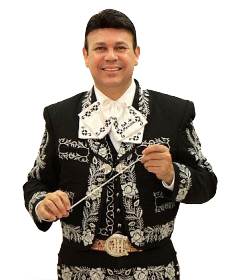 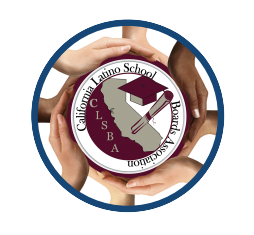 Maestro Jose Hernandez
September 11, 2016
Hilton San Diego   Del Mar, CA
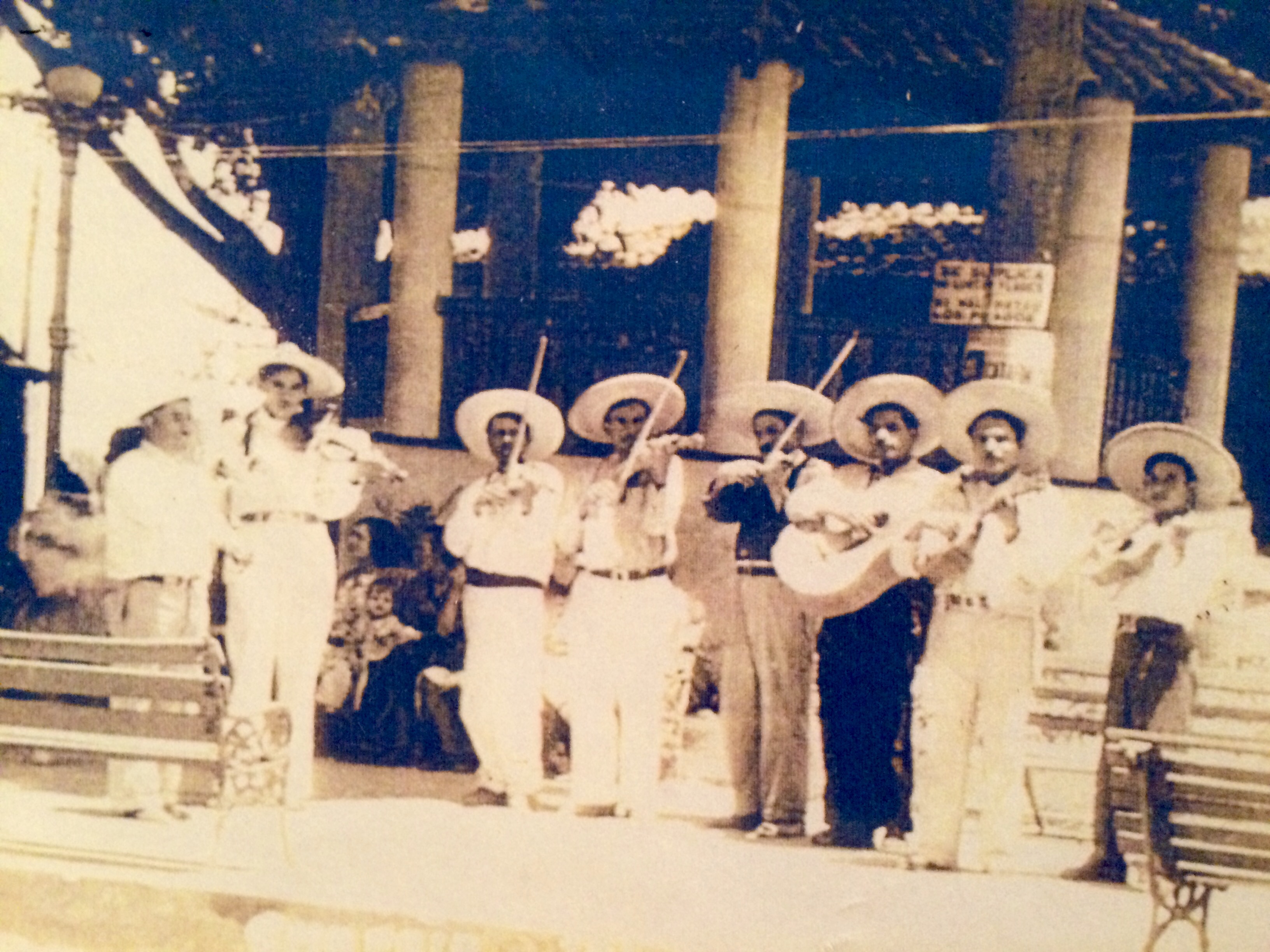 September 11, 2016
Hilton San Diego   Del Mar, CA
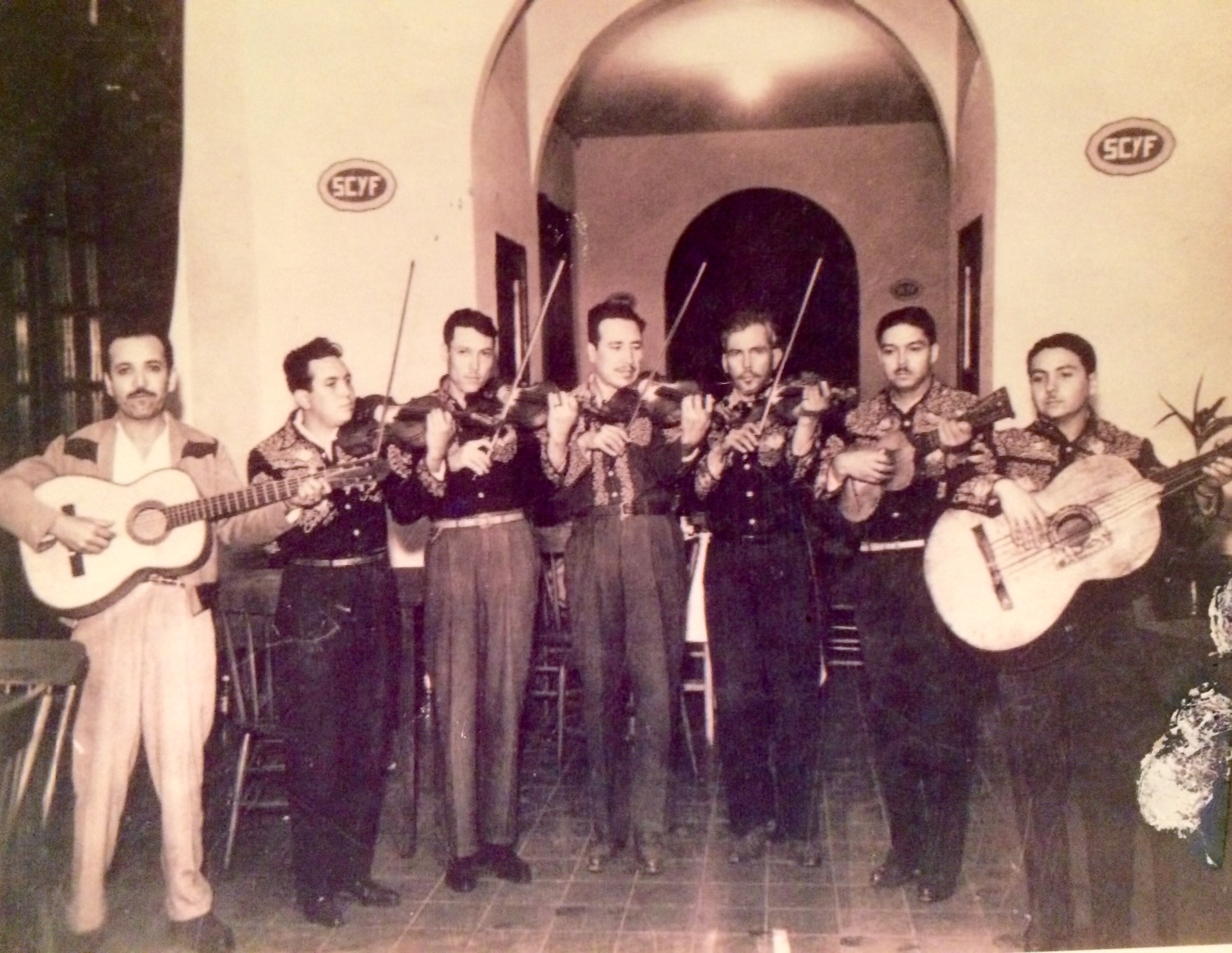 September 11, 2016
Hilton San Diego   Del Mar, CA
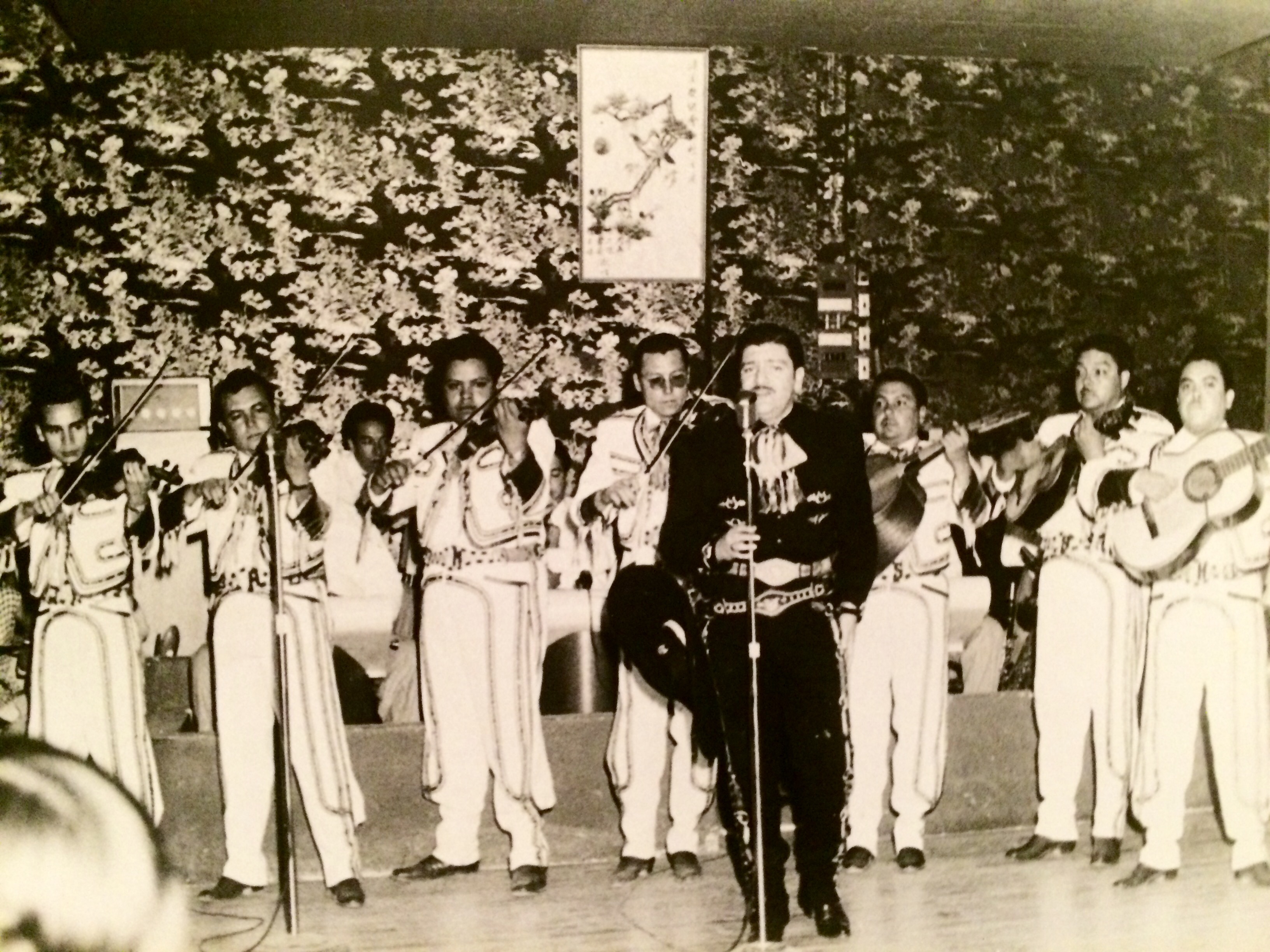 September 11, 2016
Hilton San Diego   Del Mar, CA
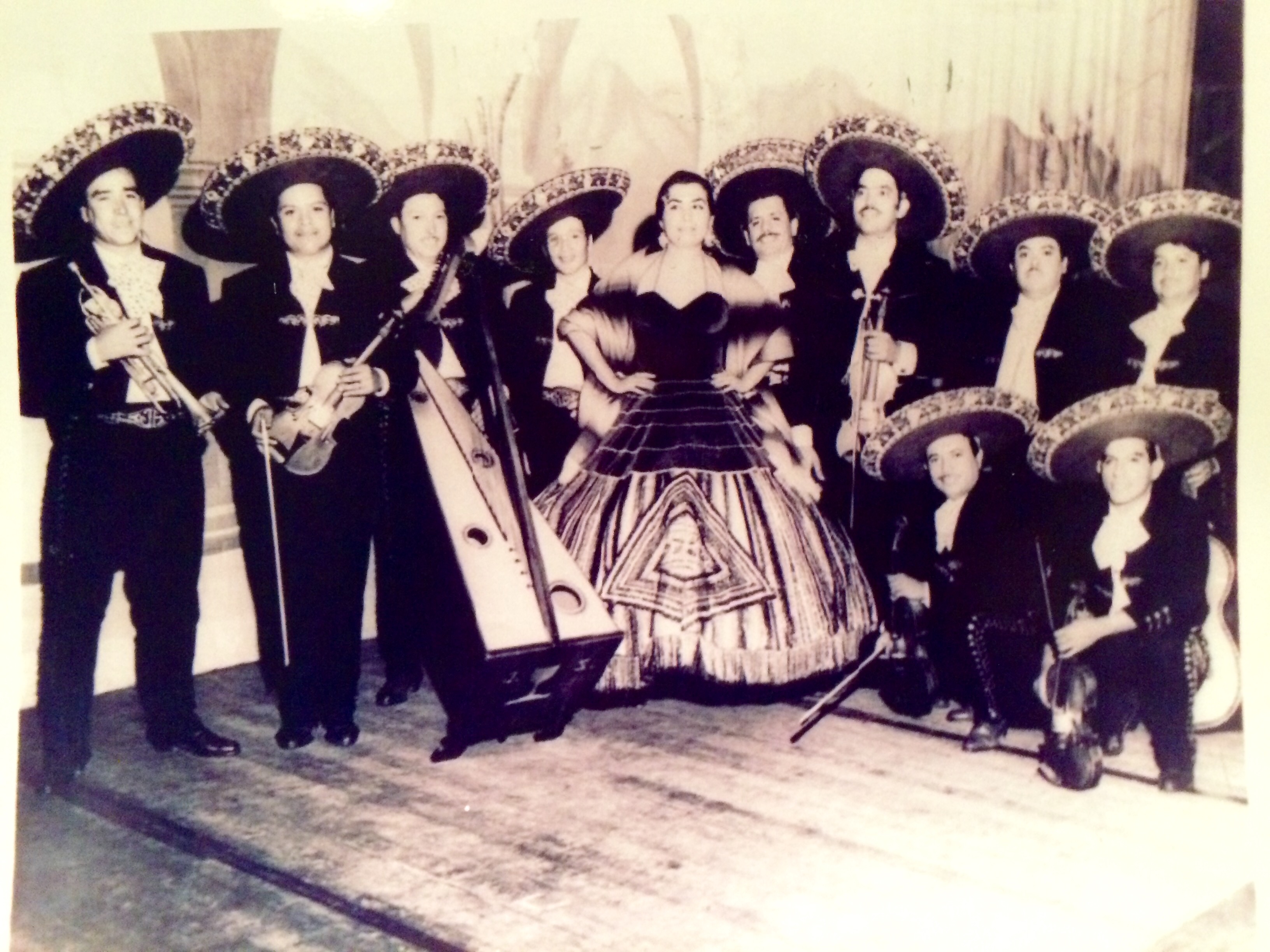 September 11, 2016
Hilton San Diego   Del Mar, CA
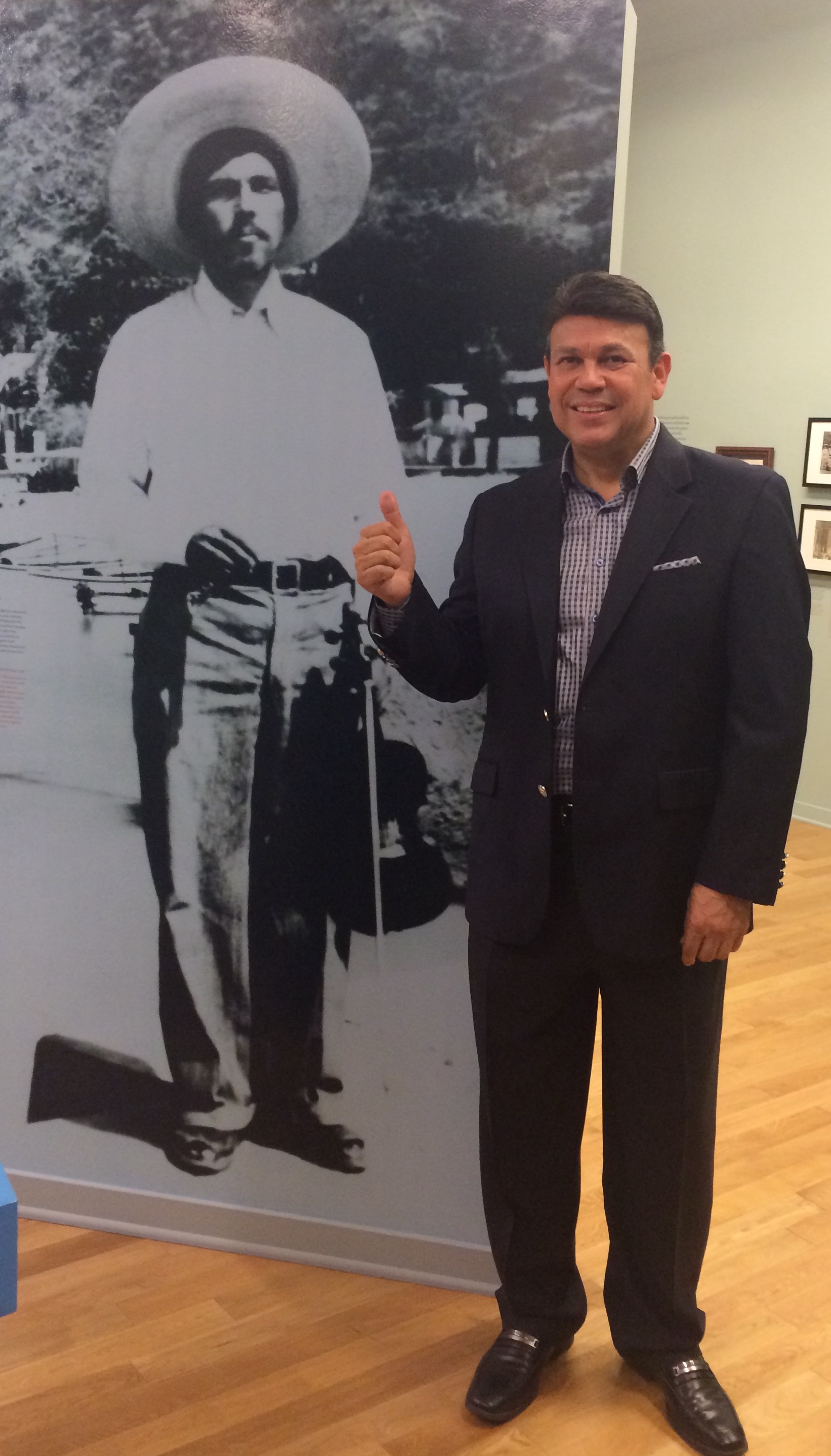 Grandfather, 
Jose Hernandez
And Now, Paying It Forward
Teaching Pedagogy to Teachers
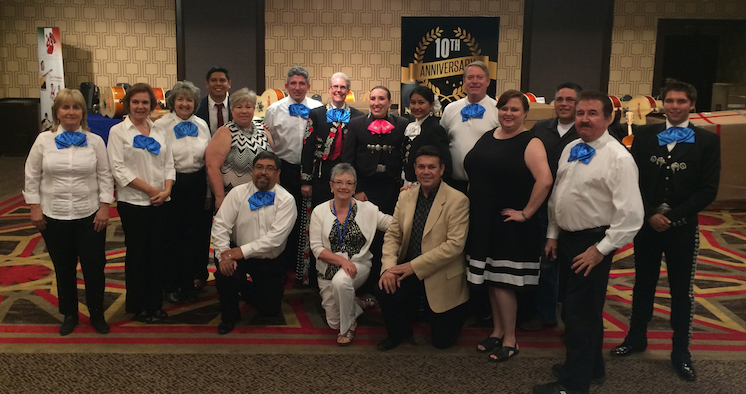 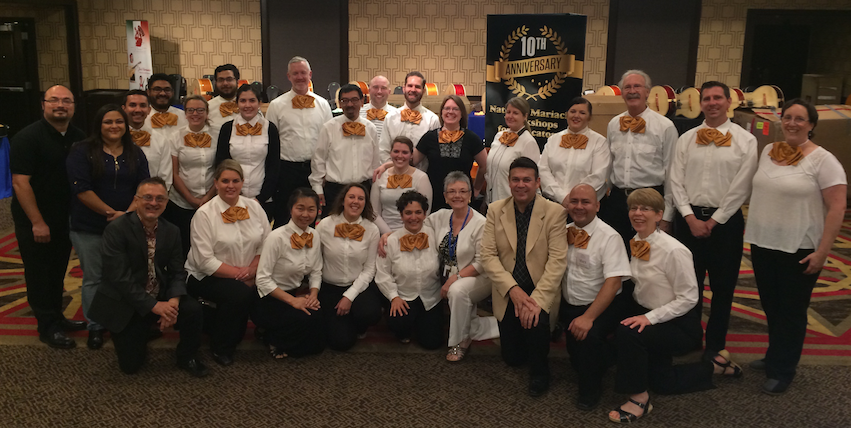 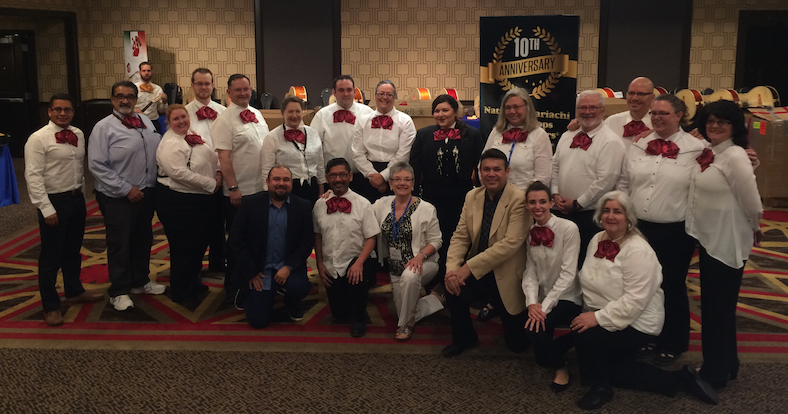 From Zero to Mariachi!
2016 Unity Conference



Arts Education
Menudo Breakfast
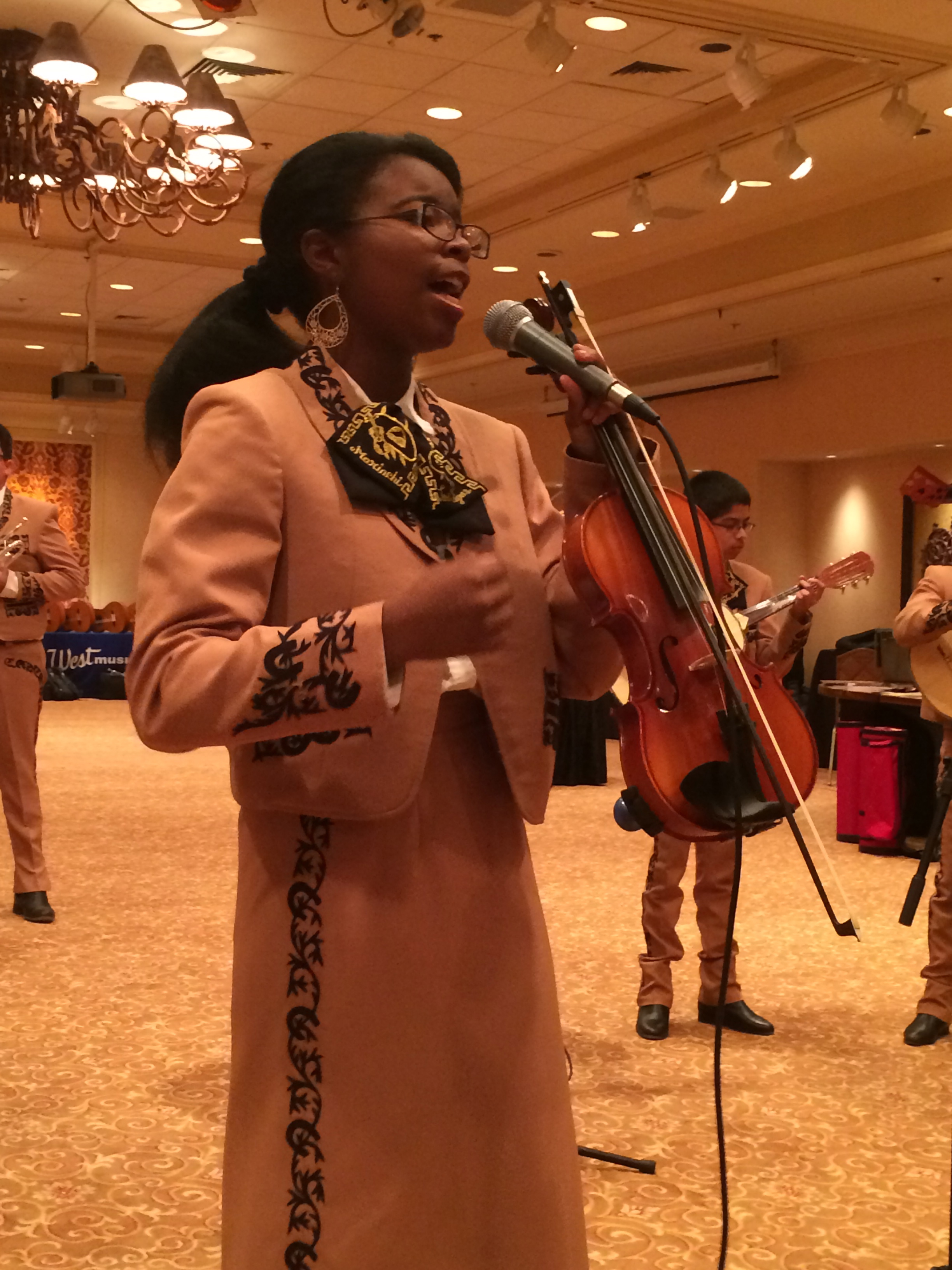 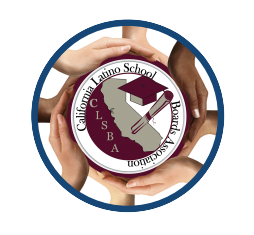 Jose Hernandez and Marcia Neel
Music Education Consultants, Inc.
September 11, 2016
Hilton San Diego   Del Mar, CA
Benefits of a School Mariachi Program
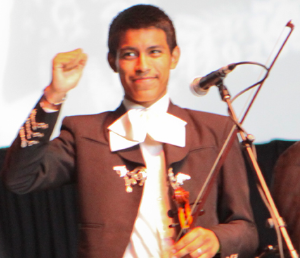 Involves More Students in Music
  Helps keep students in school
  Uses multiple intelligences
  Teaches life-long skills
  Provides opportunities for students to serve as role
          models to younger students 
  Increases student self-esteem and self-confidence
  Provides effective bridge to parental involvement
  Celebrates/Recognizes culture and heritage
  Creates a school “Mosaic of Musical Experiences”
  Allows for entry-level music experiences at any time
Benefits of a School Mariachi Program
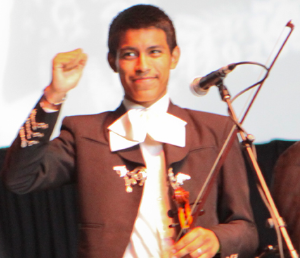 Involves More Students in Music
  Helps keep students in school
  Uses multiple intelligences
  Teaches life-long skills
  Provides opportunities for students to serve as role
          models to younger students 
  Increases student self-esteem and self-confidence
  Provides effective bridge to parental involvement
  Celebrates/Recognizes culture and heritage
  Creates a school “Mosaic of Musical Experiences”
  Allows for entry-level music experiences at any time
It’s Fun!
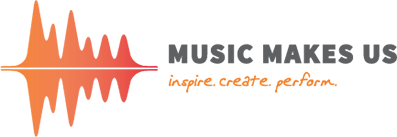 Prelude:

Music Makes Us Baseline Research Report

Becky J. A. Eason, Ph.D.Center for Public Partnerships & ResearchThe University of Kansas

Christopher M. Johnson, Ph.D.Music Research InstituteThe University of Kansas
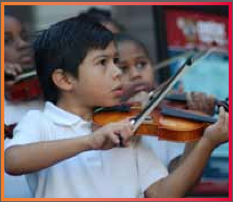 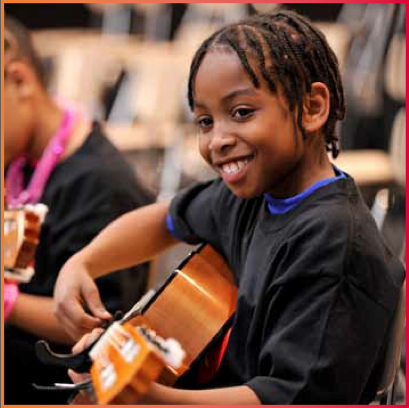 musicmakesus.org/resources/research
Findings: Attendance Rates
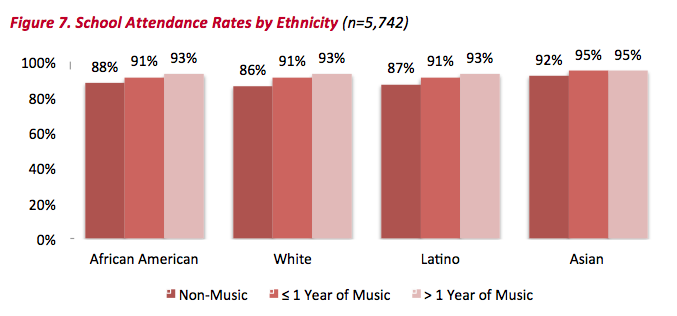 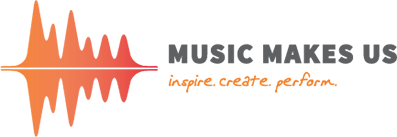 Findings: Discipline Referrals
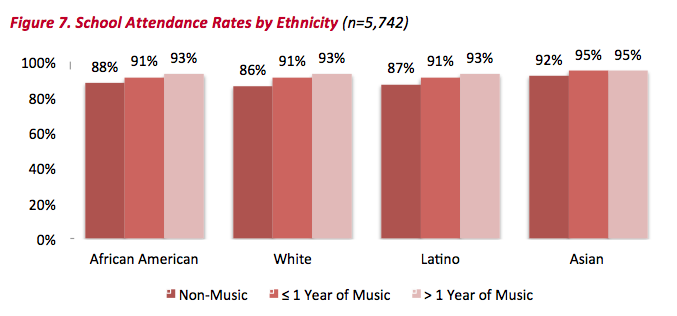 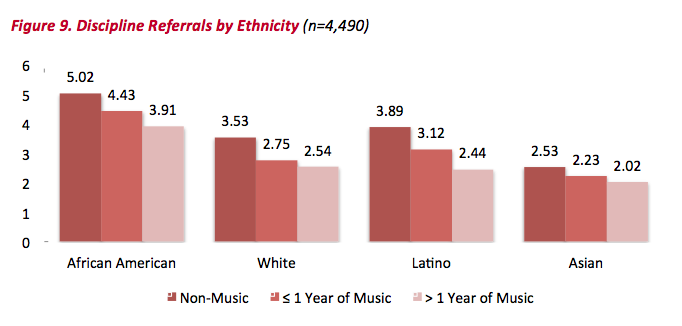 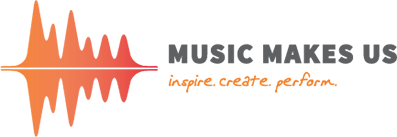 Findings: Grade Point Average
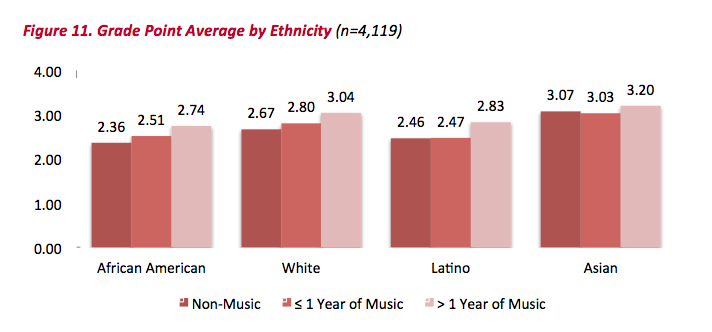 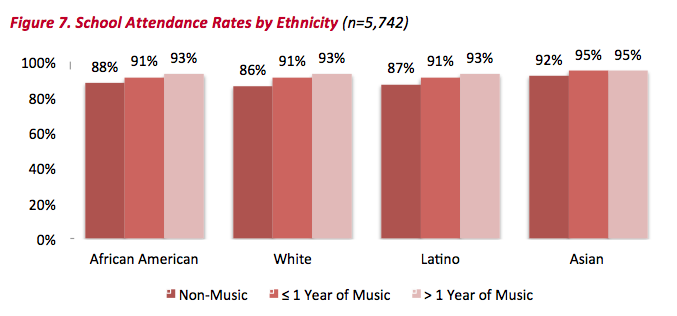 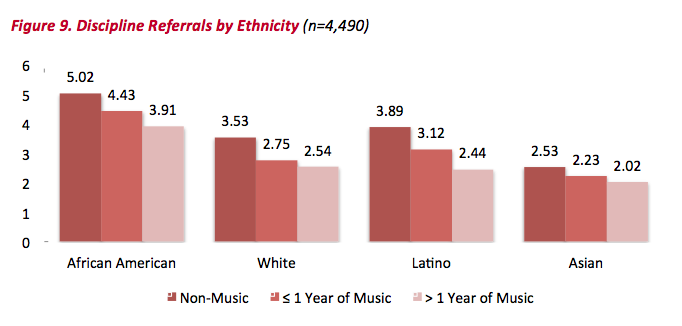 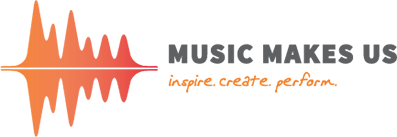 Findings: On Time Graduation Rates
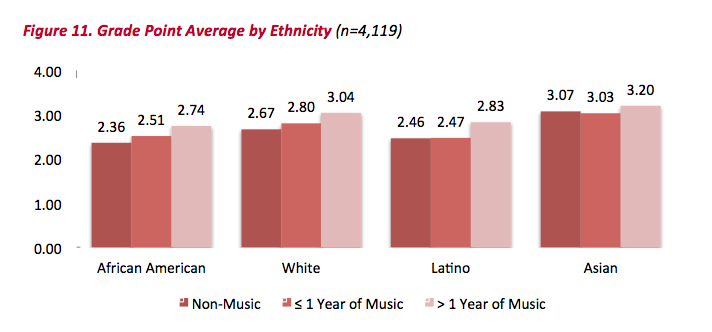 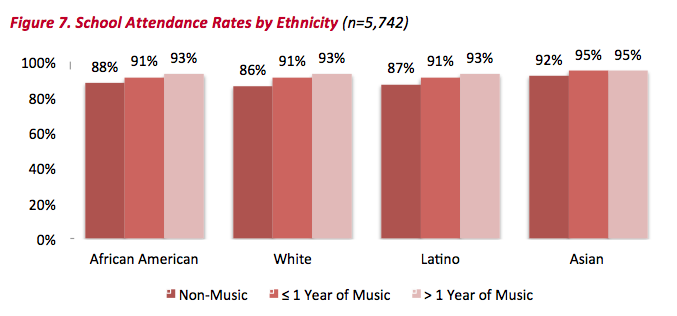 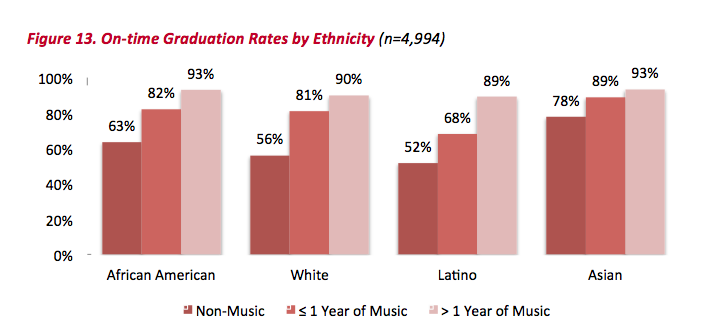 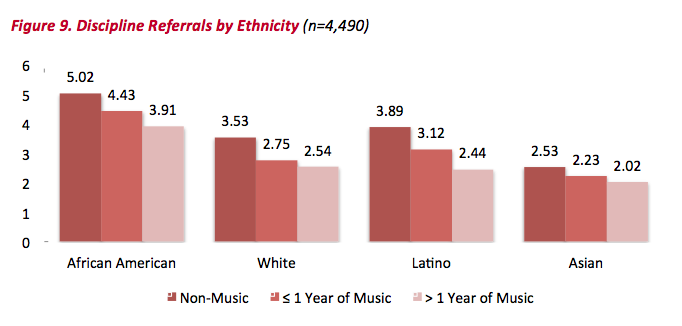 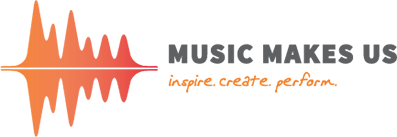 Findings: ACT Scores
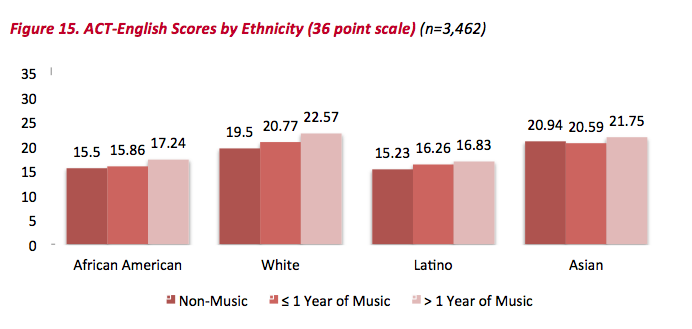 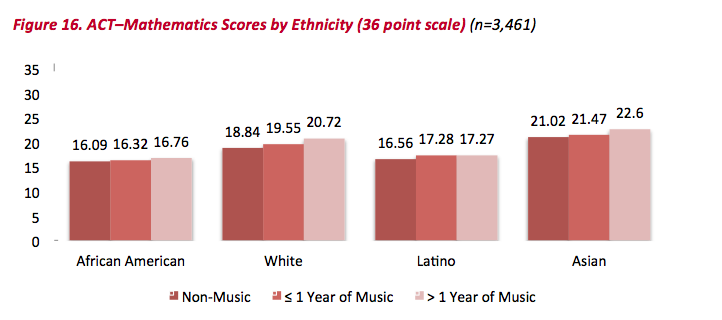 Summary: What Was Learned?
The MORE a student participates in 
MUSIC,
the more POSITIVE
the BENEFITS become.
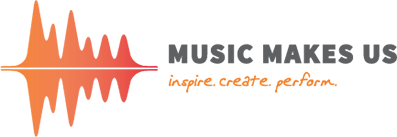 Implementation: During the School Day
Methodology:  Same as Band or Orchestra
1. Articulate between HS (2) & MS (2-3)
2. Year 1: Start simply with only 2 classes
	a. Beg. Trumpet/Violin (Melodia)
	b. Beg. Guitar/Vihuela/Guitarron (Armonia)
3. Schedule classes to meet daily
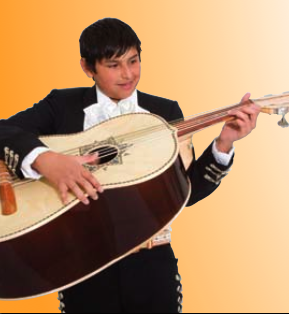 4. Use a structured standards-
	based curriculum that
	focuses on literacy
Implementation: During the School Day
Methodology:  Same as Band or Orchestra
1. Articulate between HS (3) & MS (3)
2. Year 2: Add Beg Mariachi Ensemble
3. Continue with offering
	a. Beg Trumpet/Violin (Melodia) 
	b. Beg Guitar/Vihuela/Guitarron (Armonia)
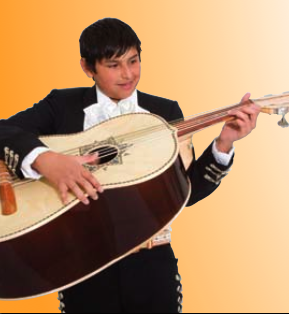 Implementation: During the School Day
Methodology:  Same as Band or Orchestra
1. Split HS (4-5) & MS (4-5)
2. Year 3: Add Int Mariachi Ensemble
3. Continue with offering
	a. Beg Trumpet/Violin (Melodia) 
	b. Beg Guitar/Vihuela/Guitarron (Armonia)
	c. Beg Mariachi Enemble
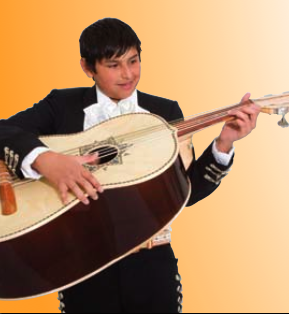 Implementation: After School Program
Methodology:  Same as Band or Orchestra
1. Organize by instrument type:
          Armonia and Melodia classes
2. Rehearse classes every other day
3. Provide guided practice on alternate  
          day
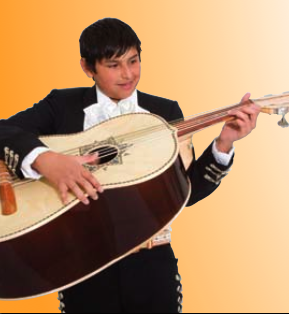 4. Conduct full ensemble
    rehearsal on Fridays with
    increases as appropriate
Year 2: After School Program
Methodology:  Same as Band or Orchestra
Maintain what was implemented and:
1. Add two level-specific ensemble classes
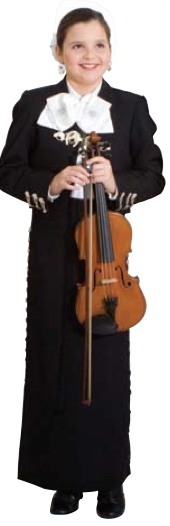 2. Rehearse above classes twice
     weekly alternating days with 
     guided practice classes
3. Conduct full ensemble rehearsal 
     on Fridays with increases as 
     appropriate
Implementation: Budget Considerations
1. Staff
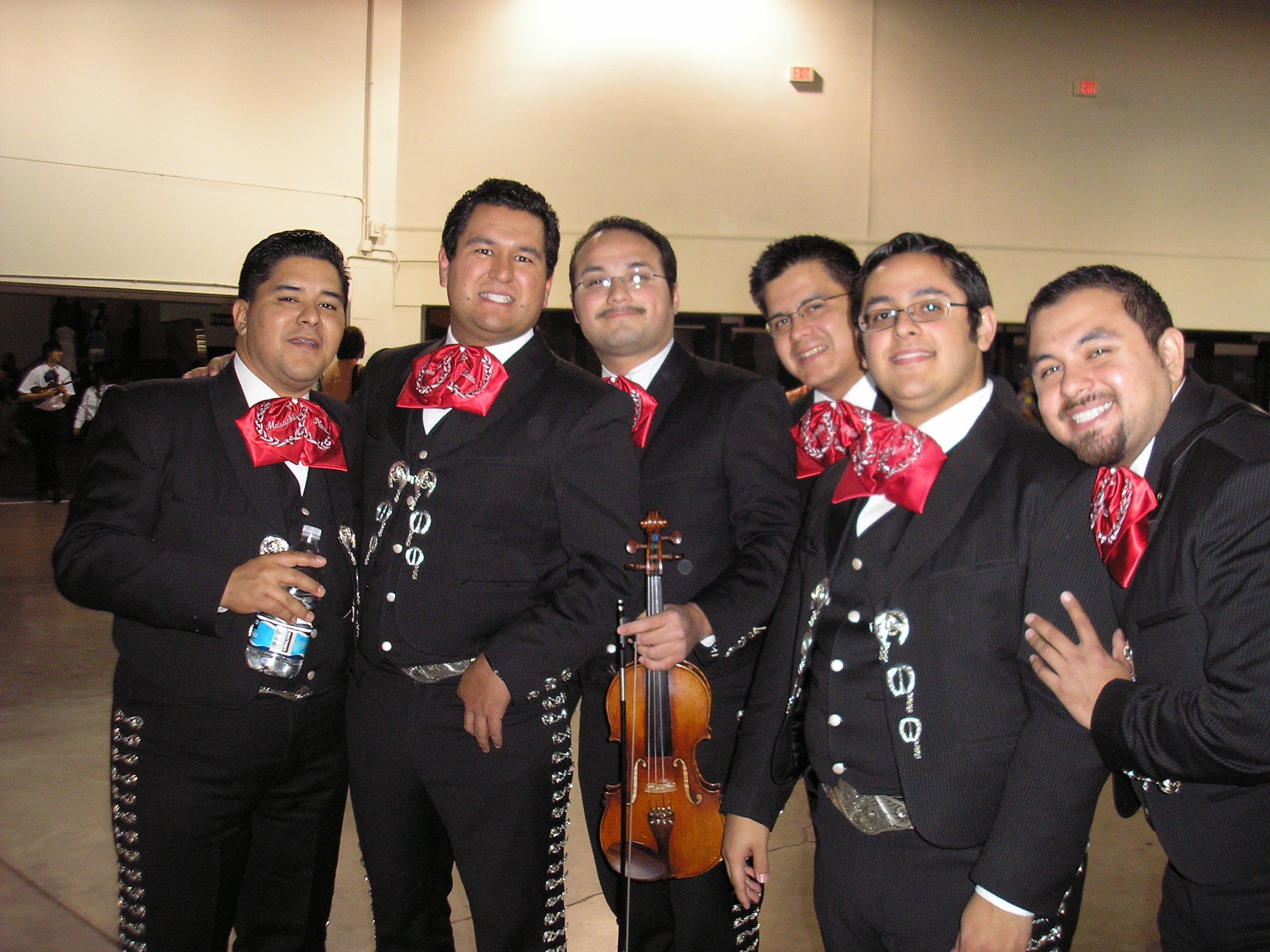 Implementation: Budget Considerations
Staffing: In-school

To Start:
1 Itinerant teacher split between
	high school and middle school
Implementation: Budget Considerations
Staffing: After-school
1 Teacher
1 Assistant for guided practice days
  Other district faculty/staff
  University student
  Community member
  Graduated music student
  Peer coaching?
Implementation: Budget Considerations
2. Instruments
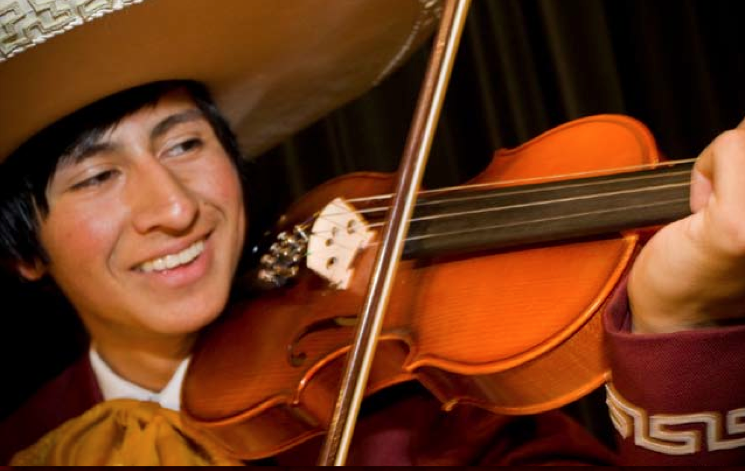 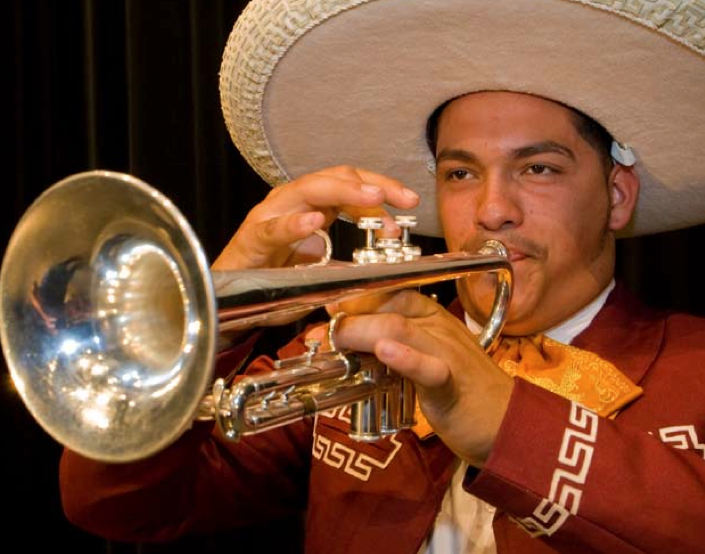 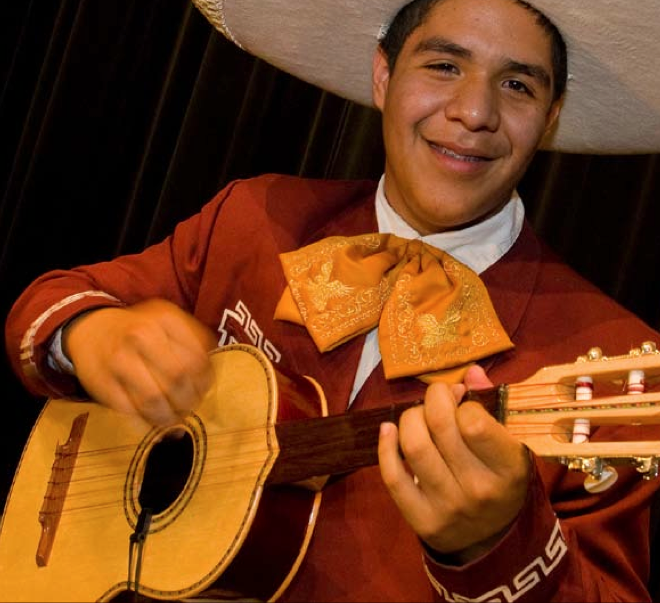 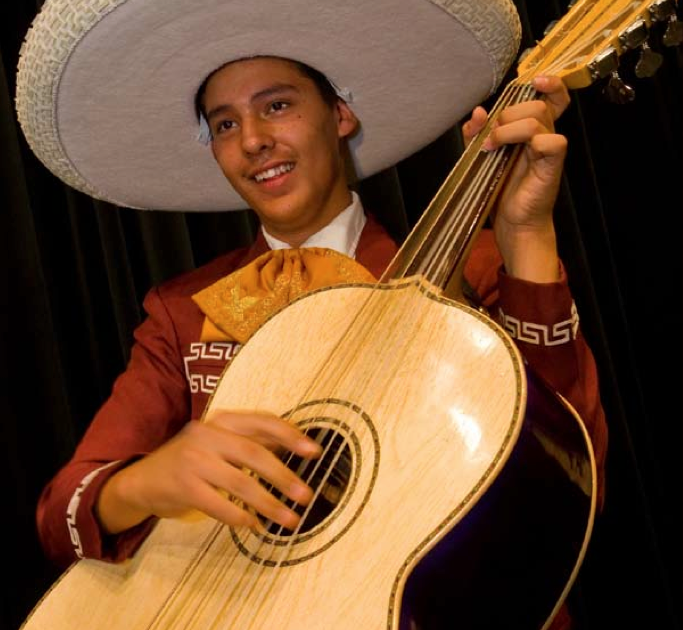 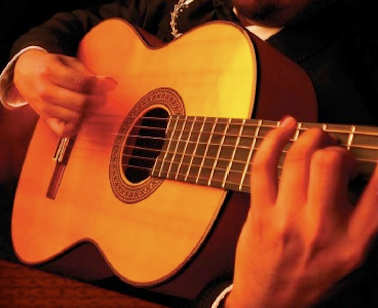 Implementation: Budget Considerations
2. Instruments: Know Your Vendor!!!!!
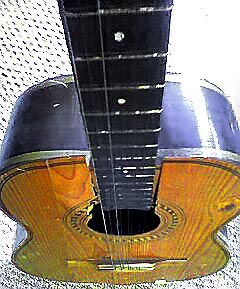 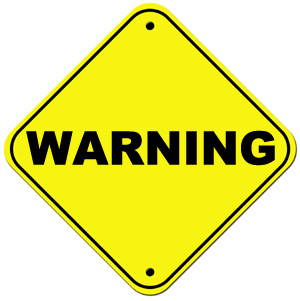 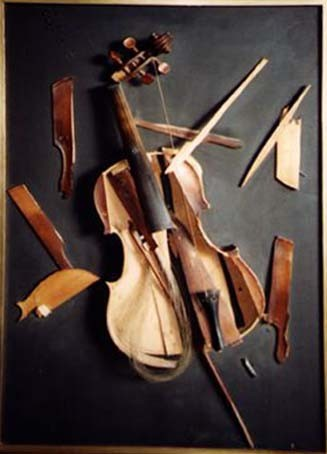 ALWAYS  buy from a Reputable Dealer!!!
Implementation: Budget Considerations
2. Instruments: Know Your Vendor!!!!!
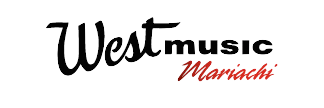 ALWAYS  buy from a Reputable Dealer!!!
Implementation: Budget Considerations
3. Textbooks, Music and Materials
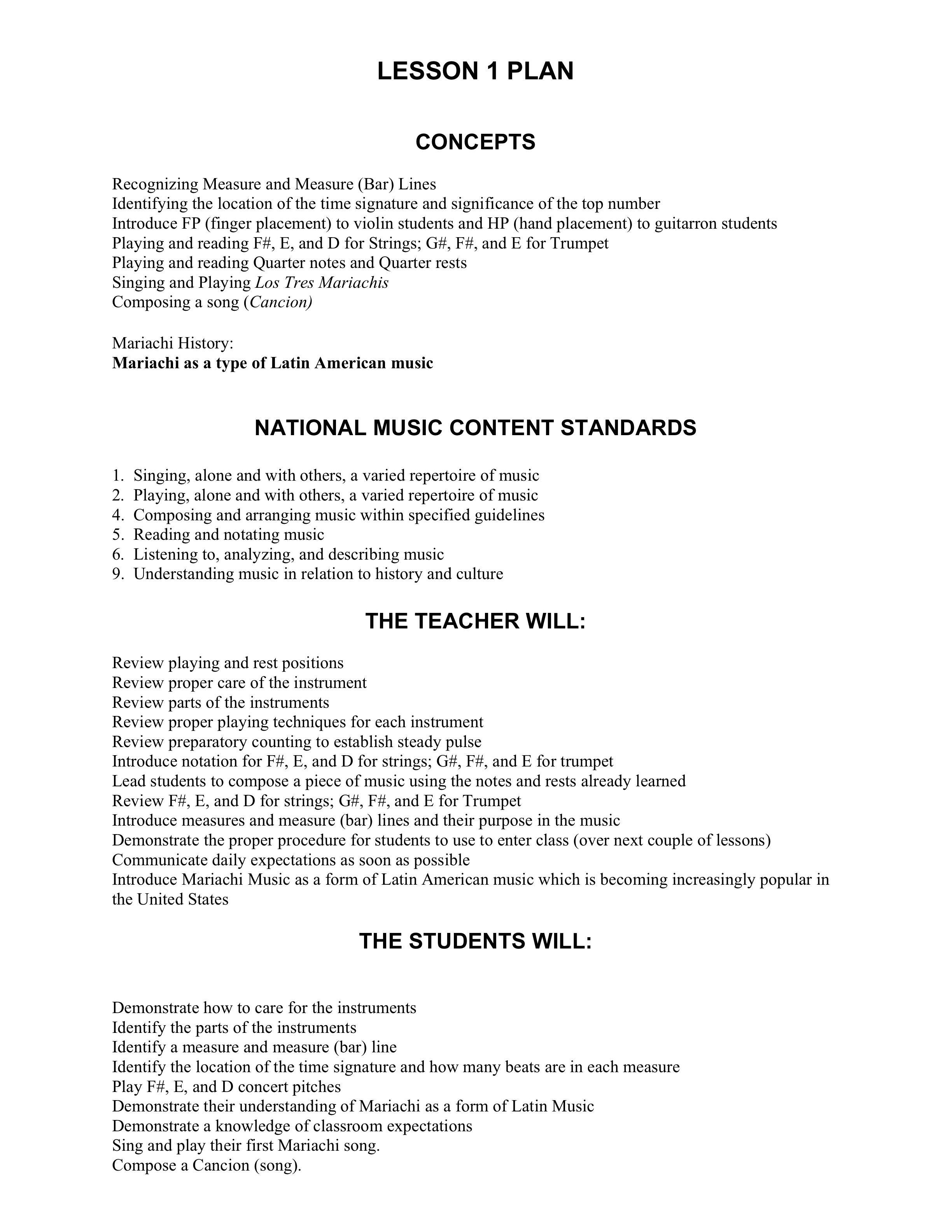 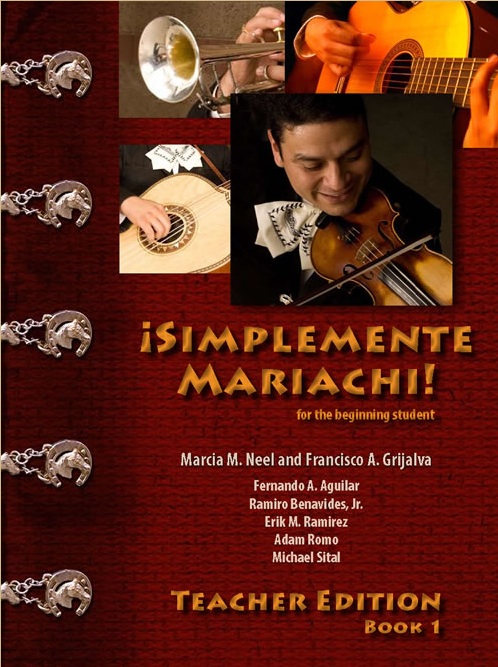 Implementation: Budget Considerations
3. Textbooks, Music and Materials
Arranged by 
Jose Hernandez
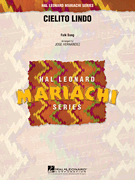 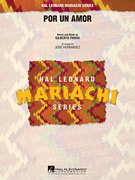 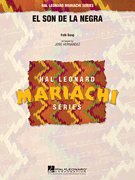 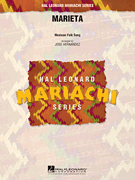 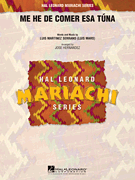 Implementation: Budget Considerations
3. Textbooks, Music and Materials
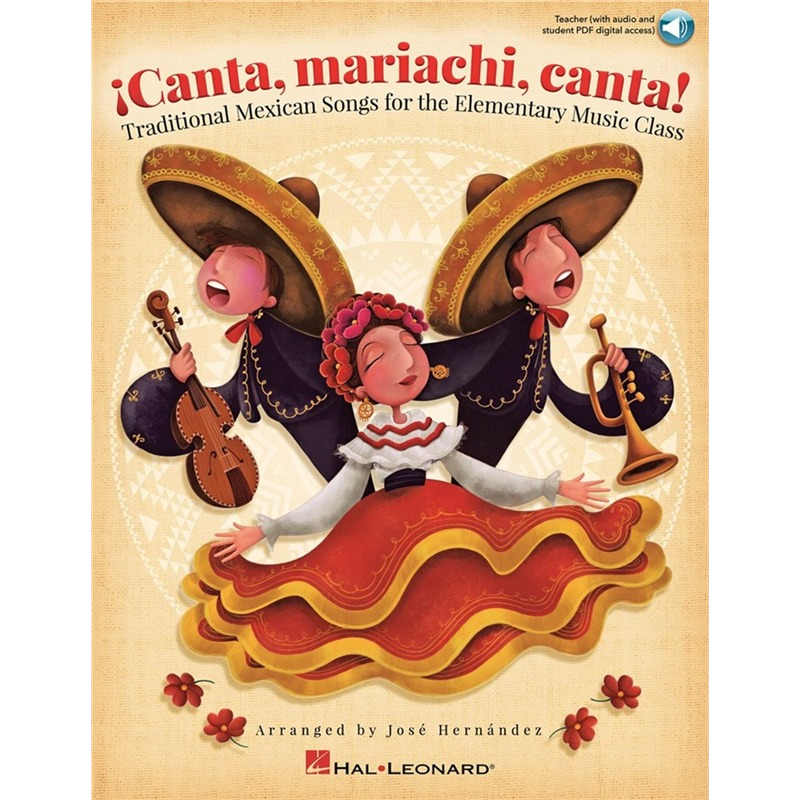 Arranged by 
Jose Hernandez
Traditional Mexican Songs for the 
Elementary Music Class
La Sandunga
Noche de
Paz
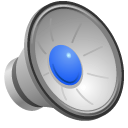 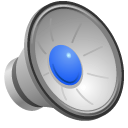 Implementation: Budget Considerations
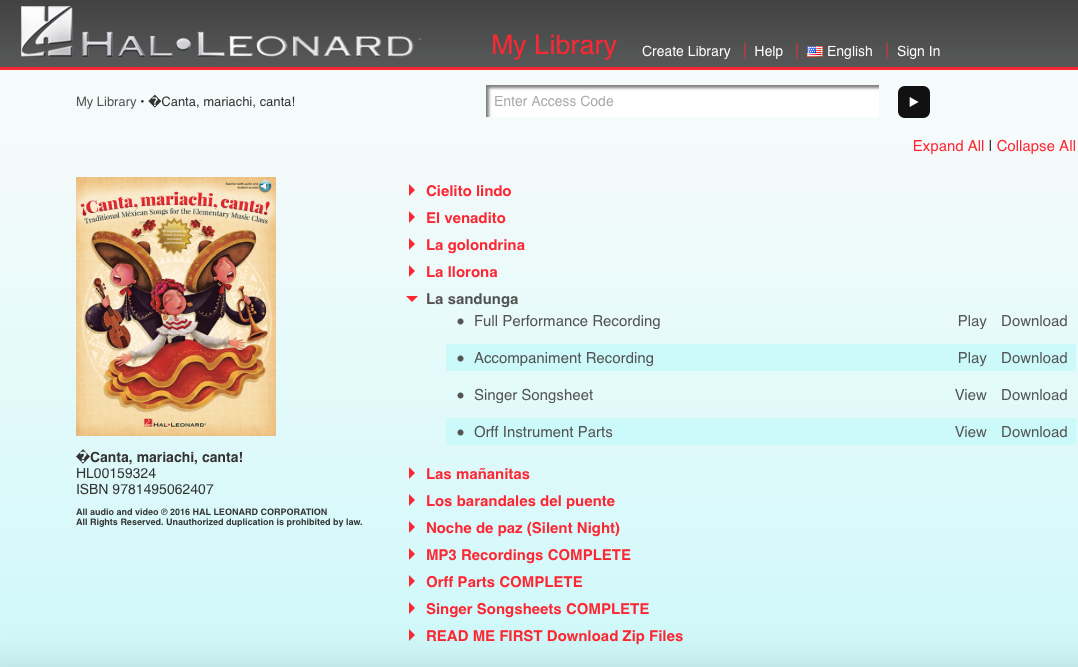 3. Textbooks, Music and Materials
Implementation: Budget Considerations
3. Textbooks, Music and Materials
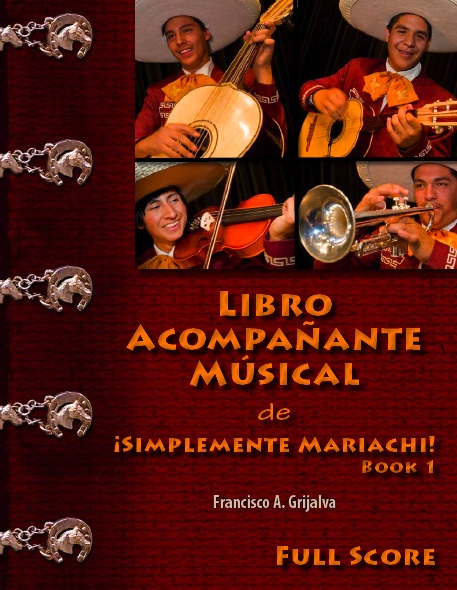 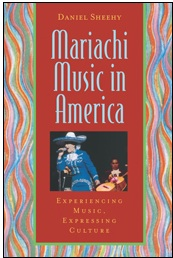 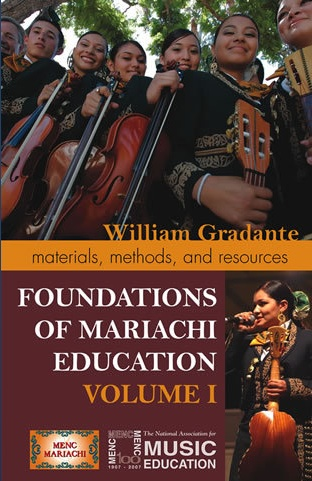 Implementation: Budget Considerations
4. Supplies
Sets of Violin Strings 
Shoulder Rests 
Sets of Guitar Strings
Heavy Gauge Guitar Picks 
Classical Guitar/Vihuela Straps 
Sets of Vihuela Strings
Finger Picks for Vihuelas 
Sets of Guitarron Strings 
Bottles of Valve Oil 
Bass Guitar Straps
Implementation: Budget Considerations
5. Uniforms
a.  White shirt and black pant with basic moño (tie)
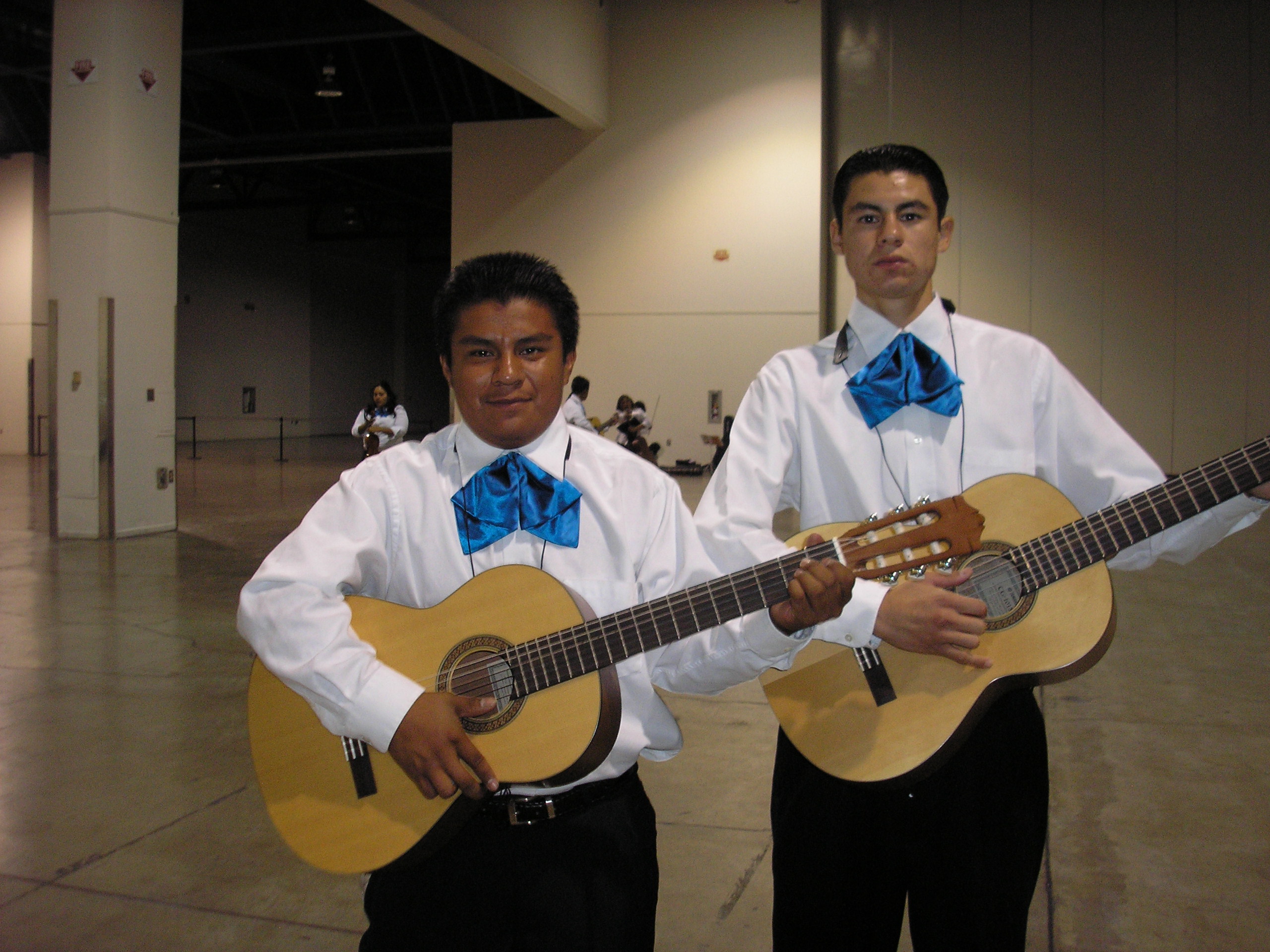 b. Vaquero Uniform 
    (Ranch/Cowboy)
    Decorative pant/skirt 
      & shirt with 
      coordinating moño
c. Traje de Gala 
  (Full Mariachi Suit)
  Decorative jacket 
     with pant/skirt 
    & coordinating moño.
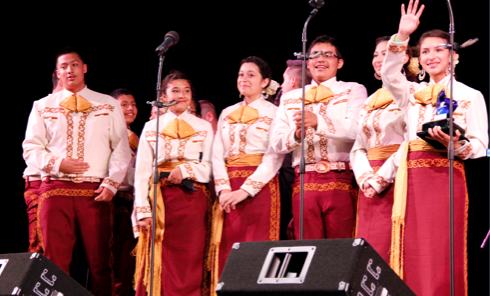 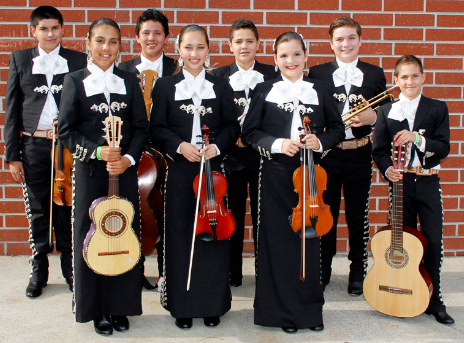 Implementation: Budget Considerations
6. Professional Development
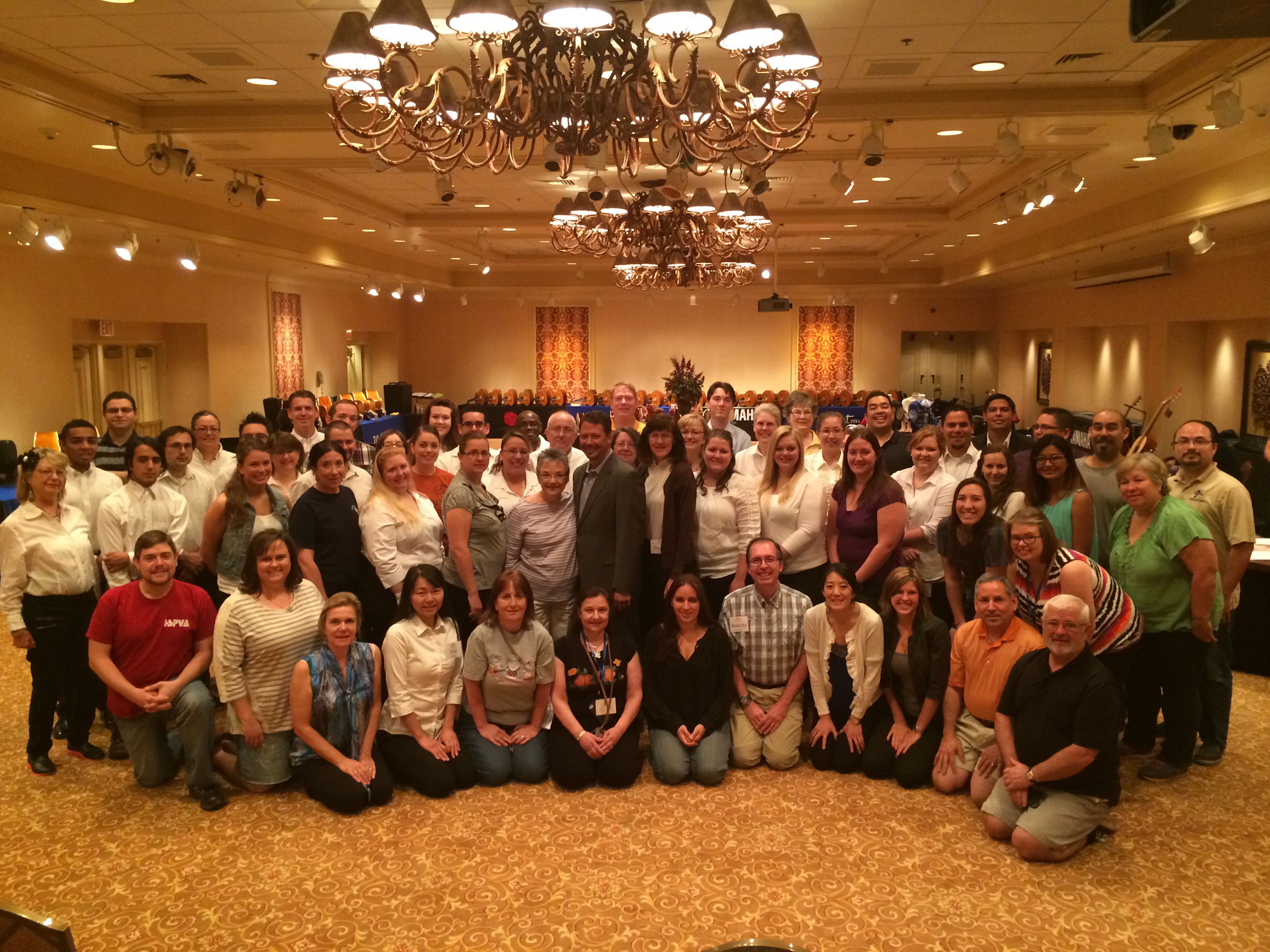 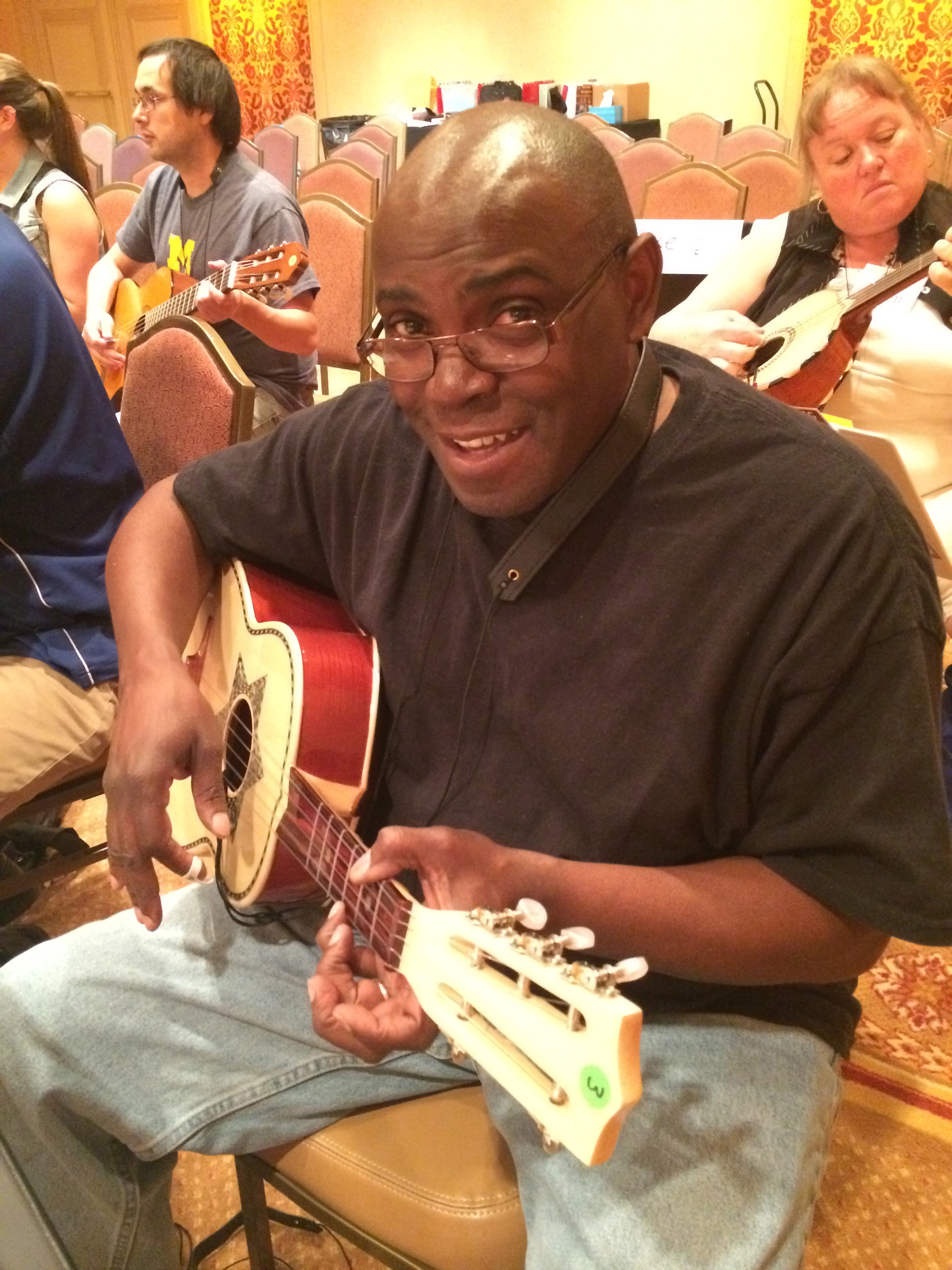 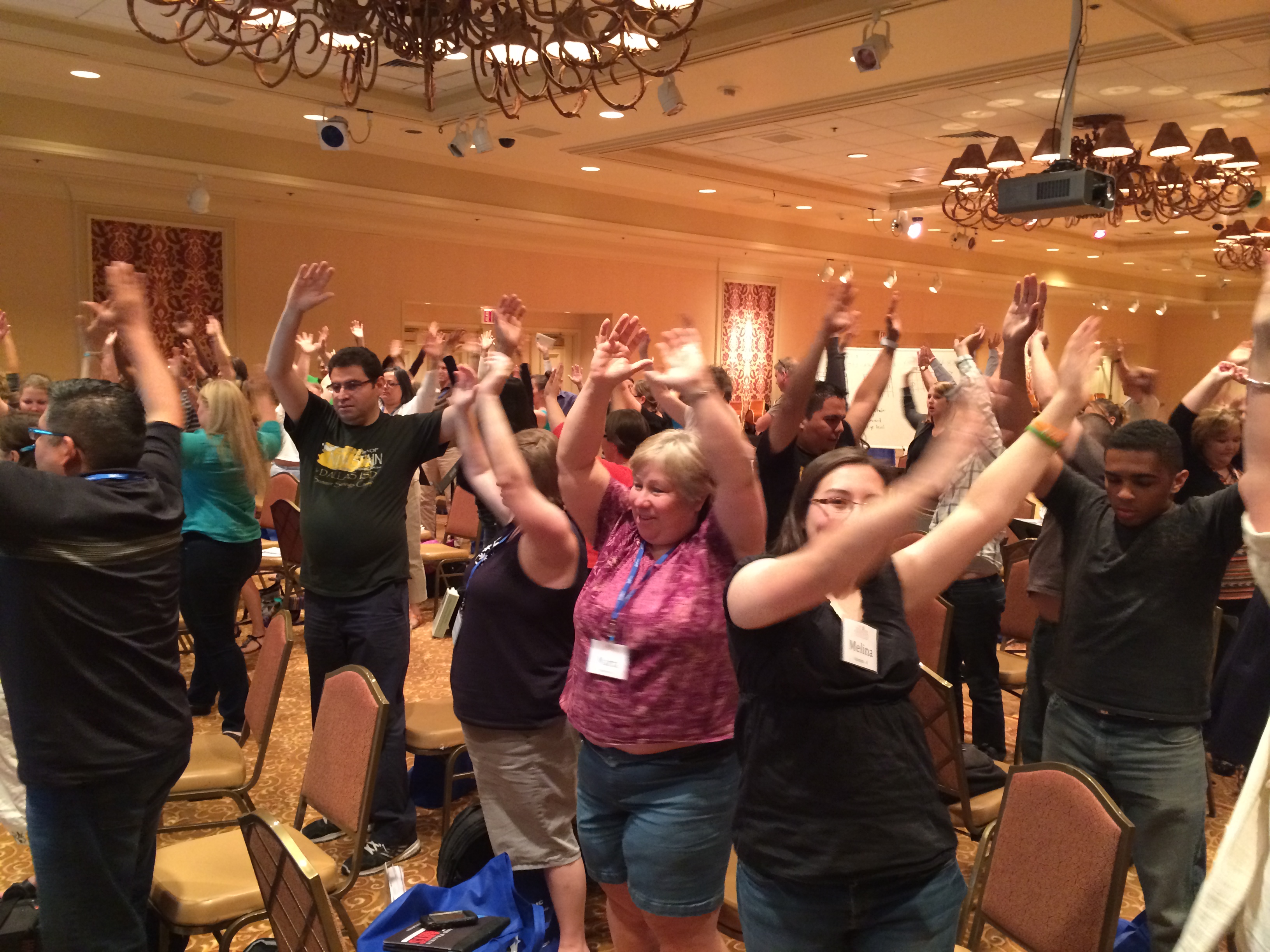 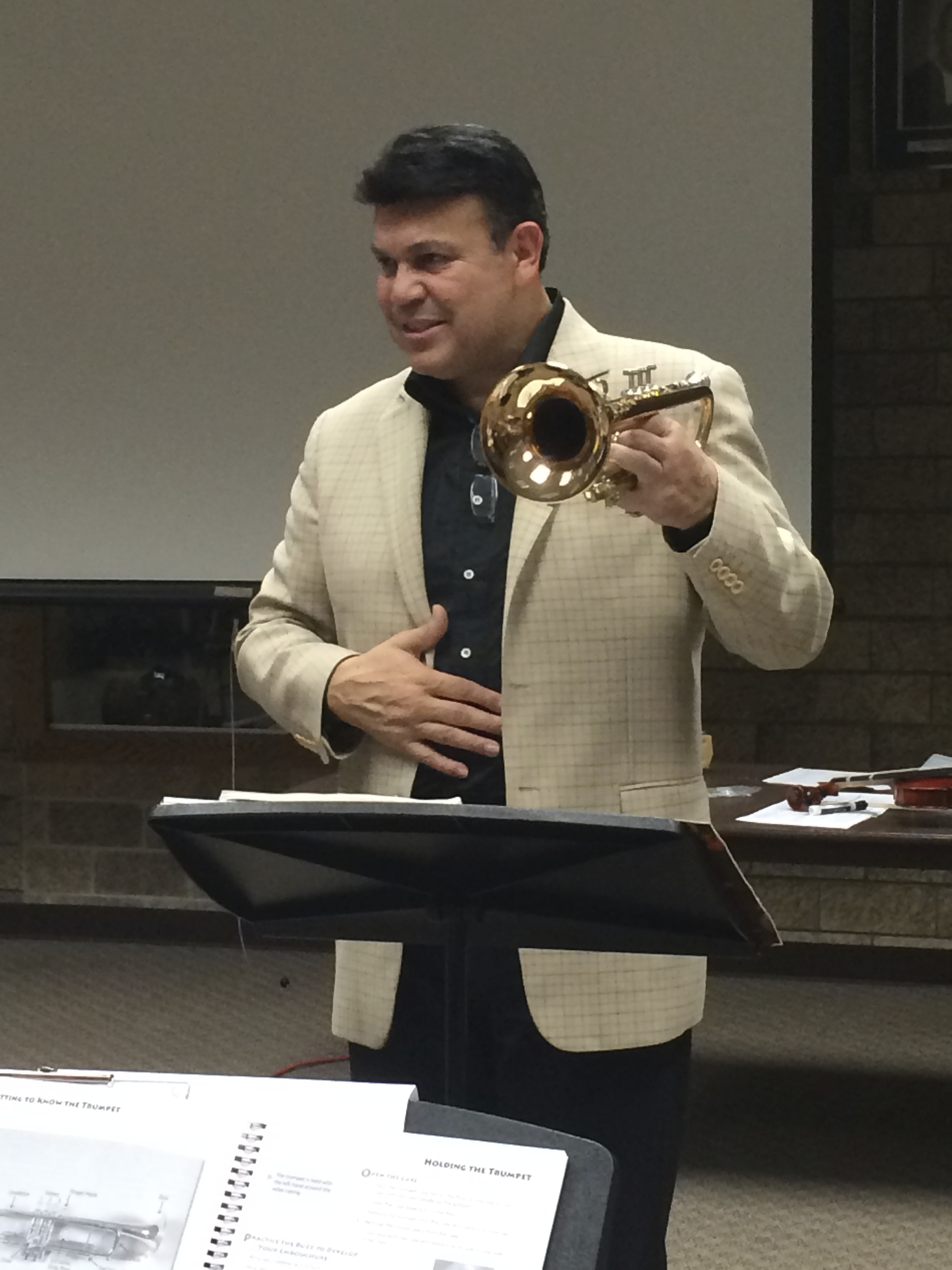 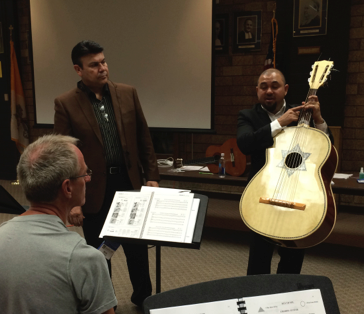 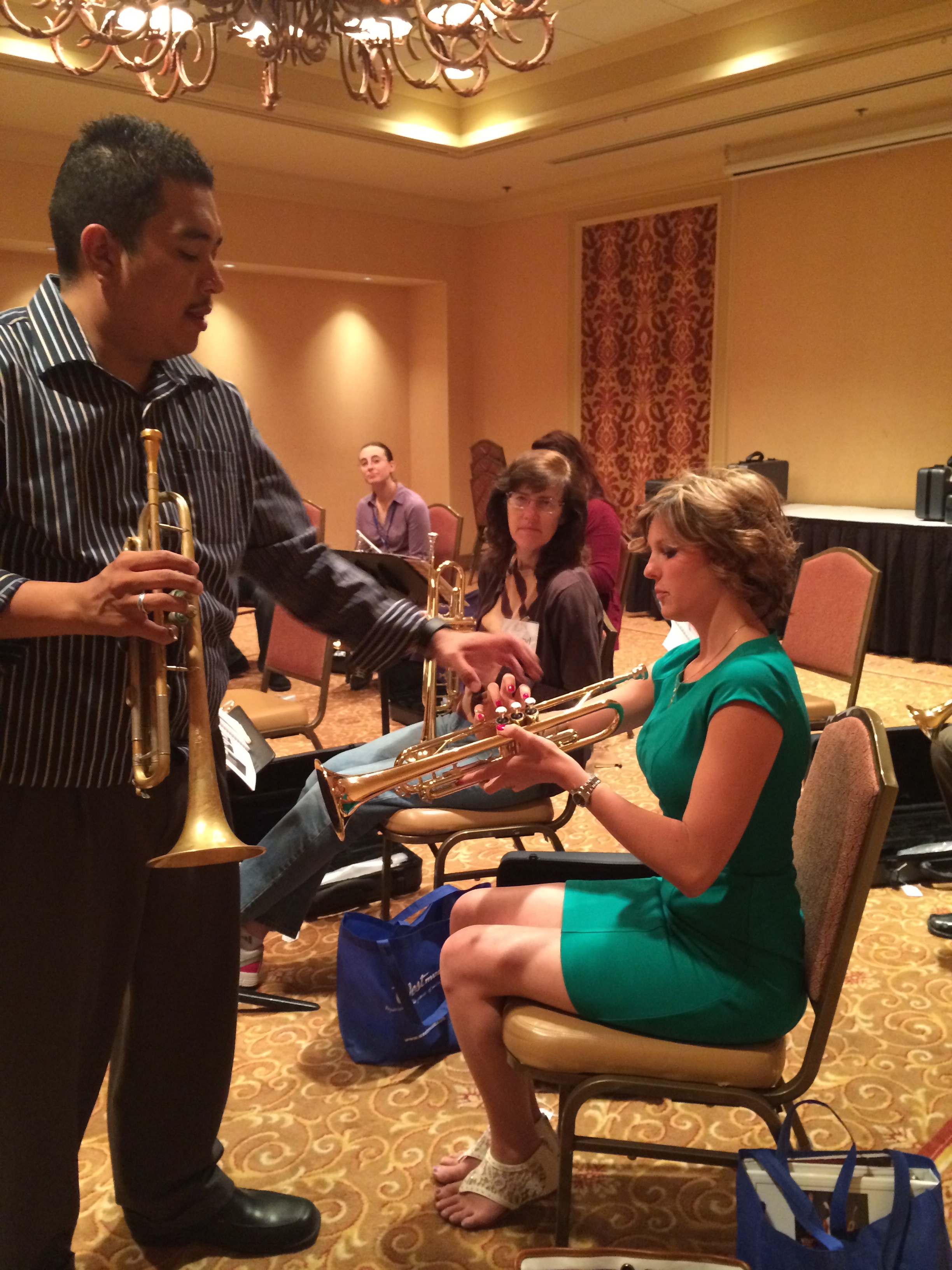 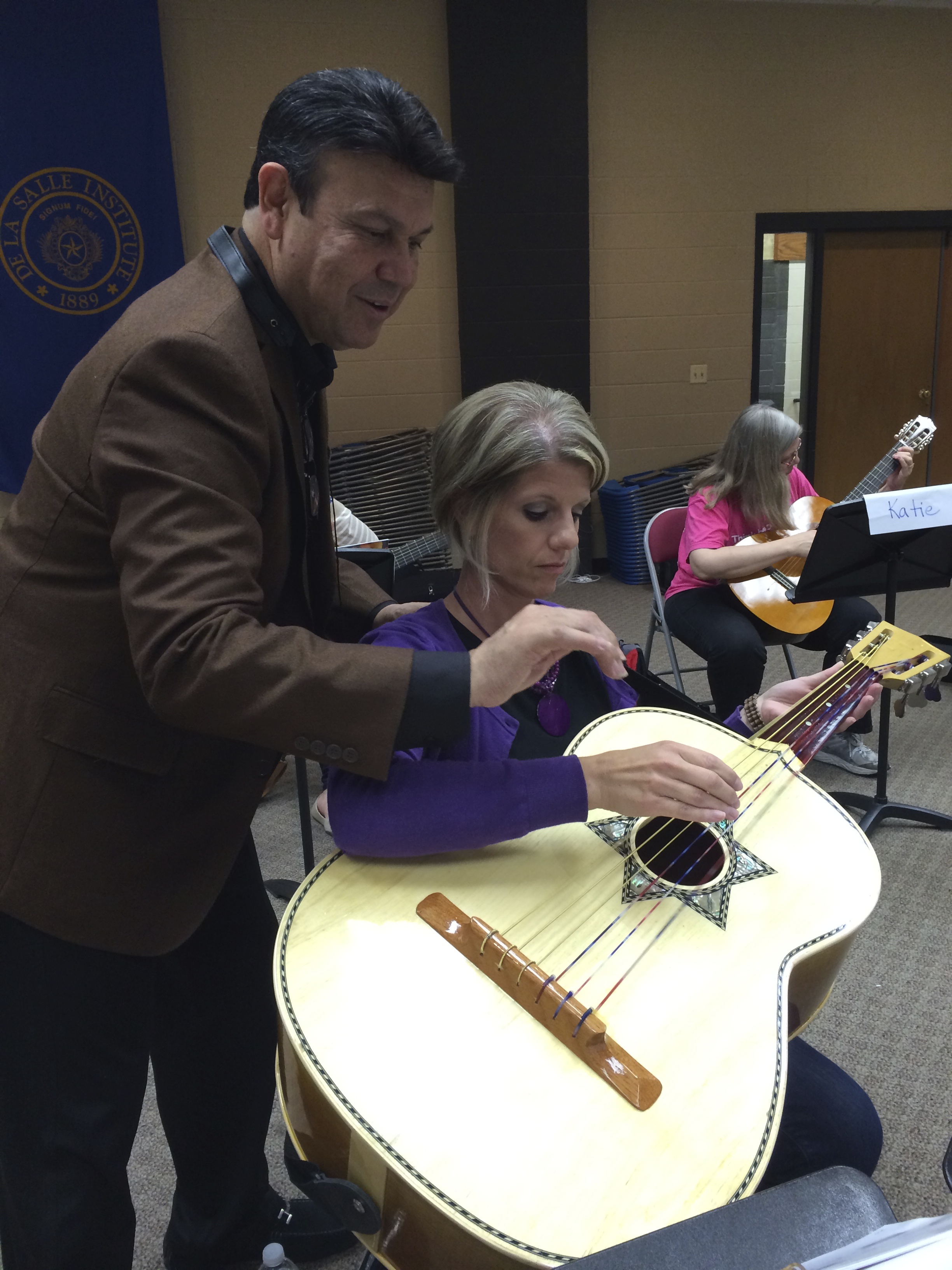 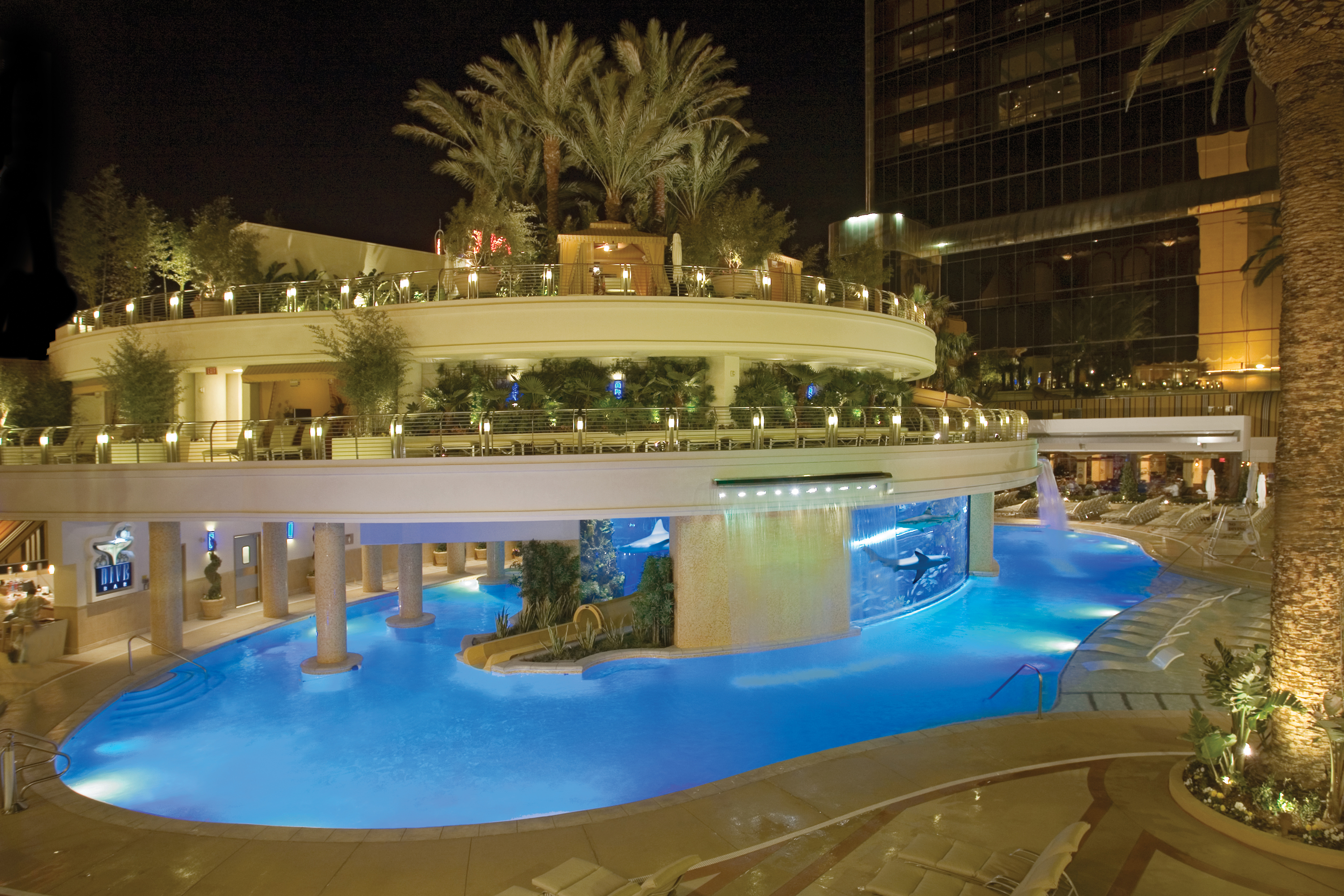 The Fabulous Golden Nugget 
Hotel and Casino Las Vegas 

National Mariachi Workshops 
for Educators®
3 Graduate Credits Available

June 26-30, 2017
www.musicedconsultants.net/
2017-mariachi-workshops
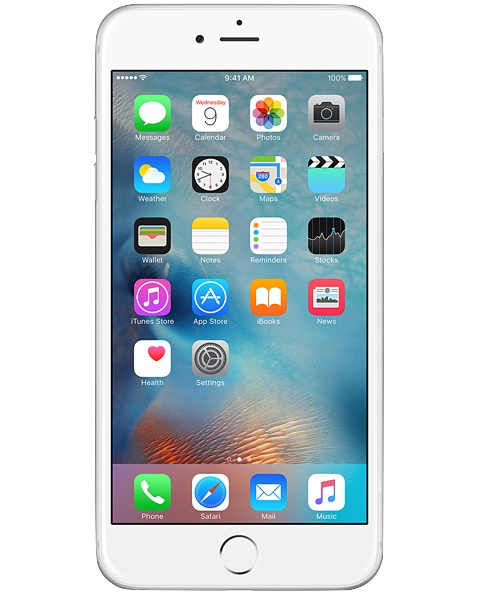 35
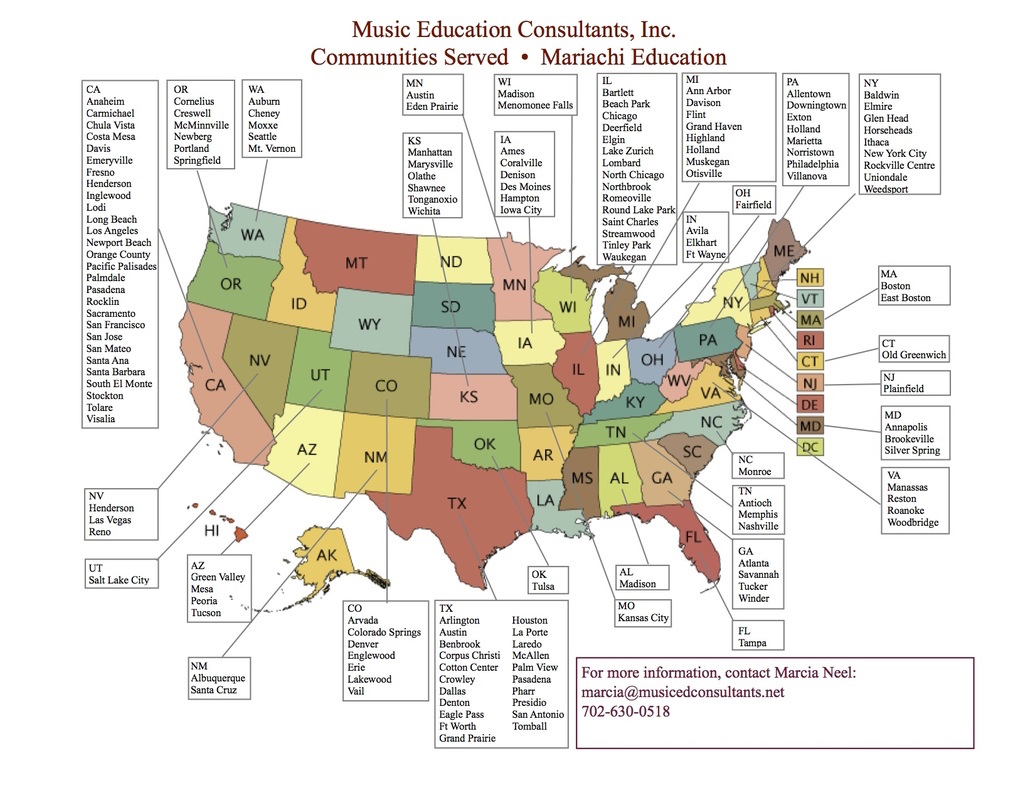 Implementation: Budget Considerations
7. Student Workshops
ALL  AGES
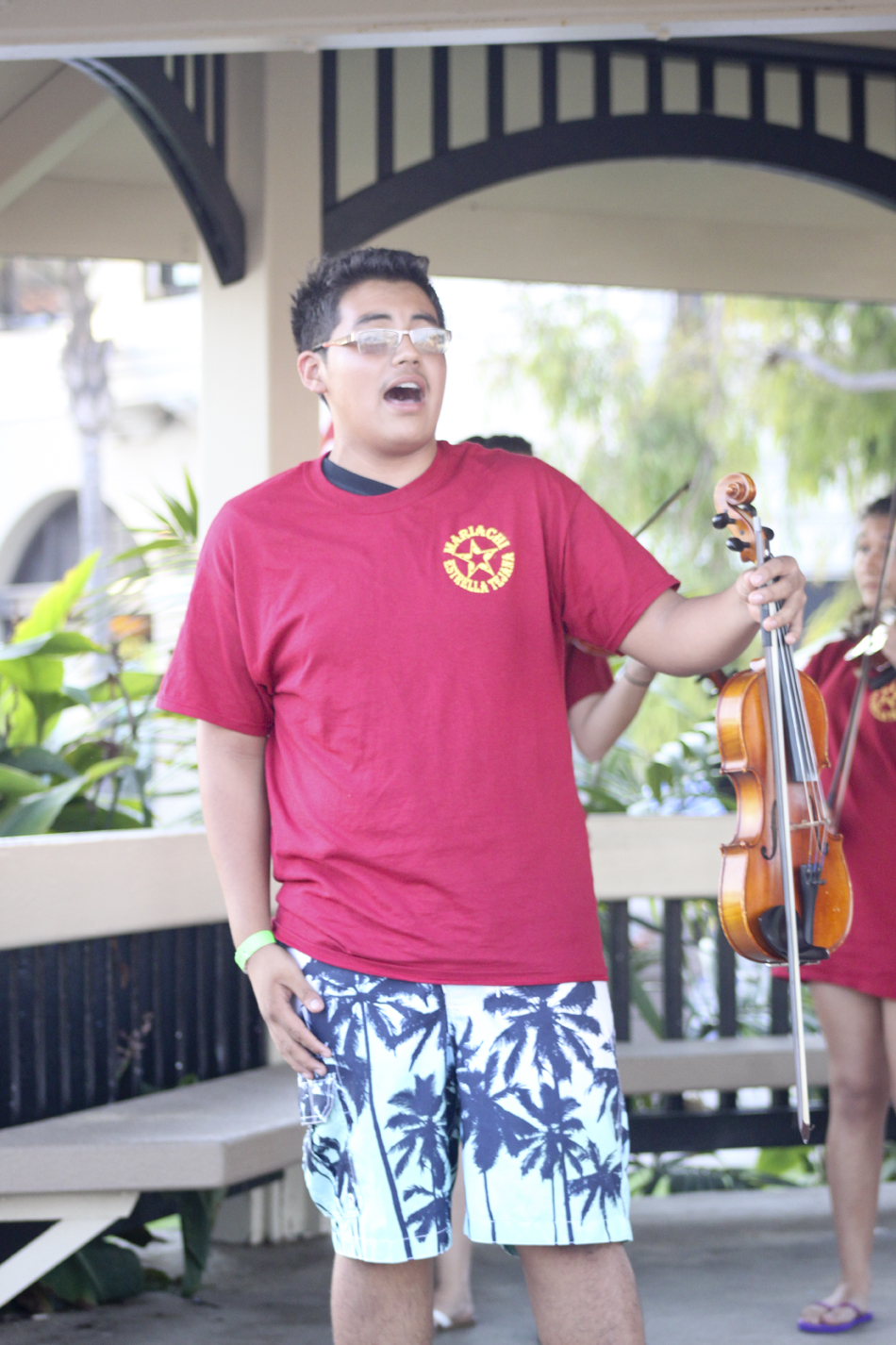 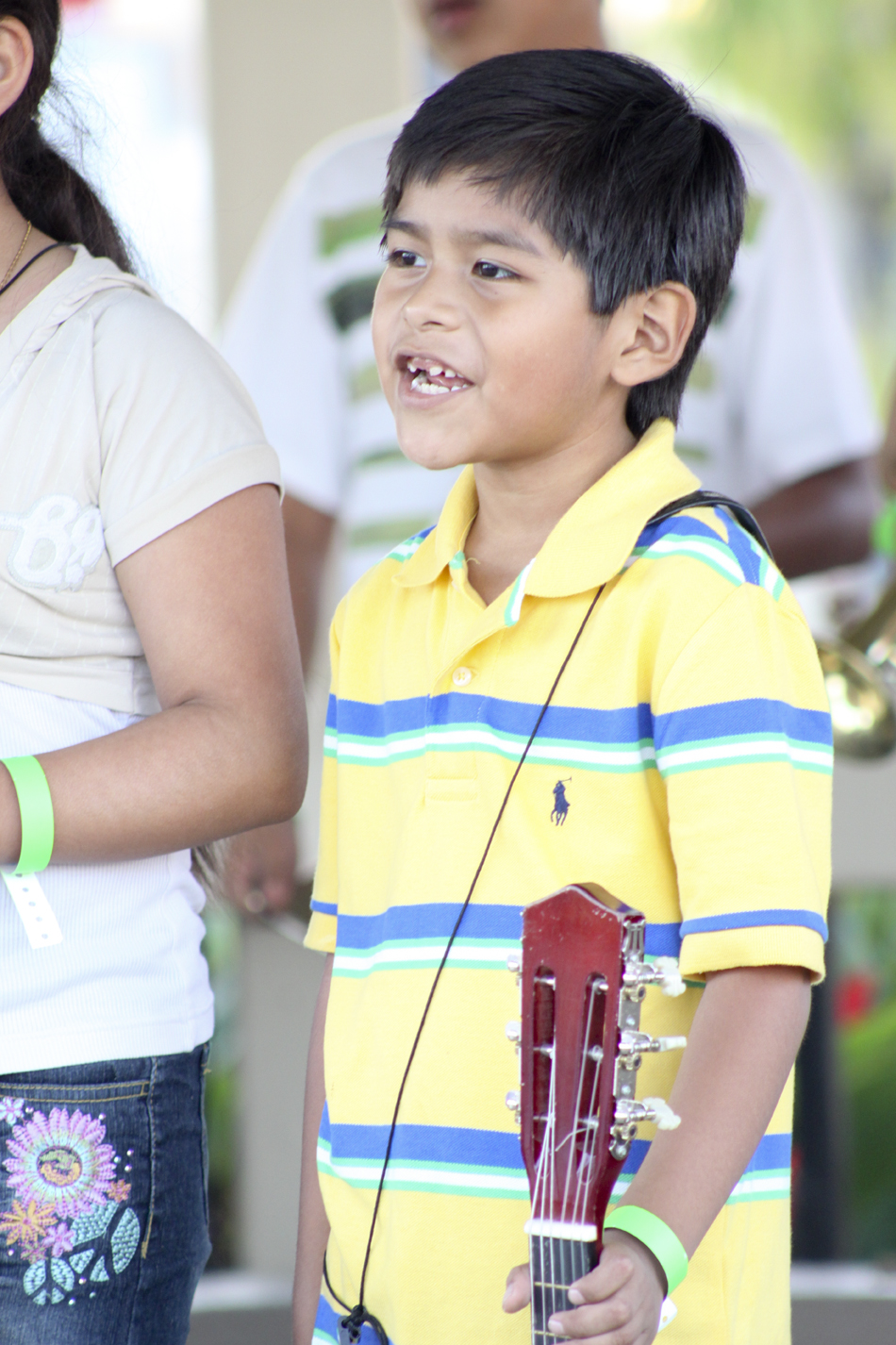 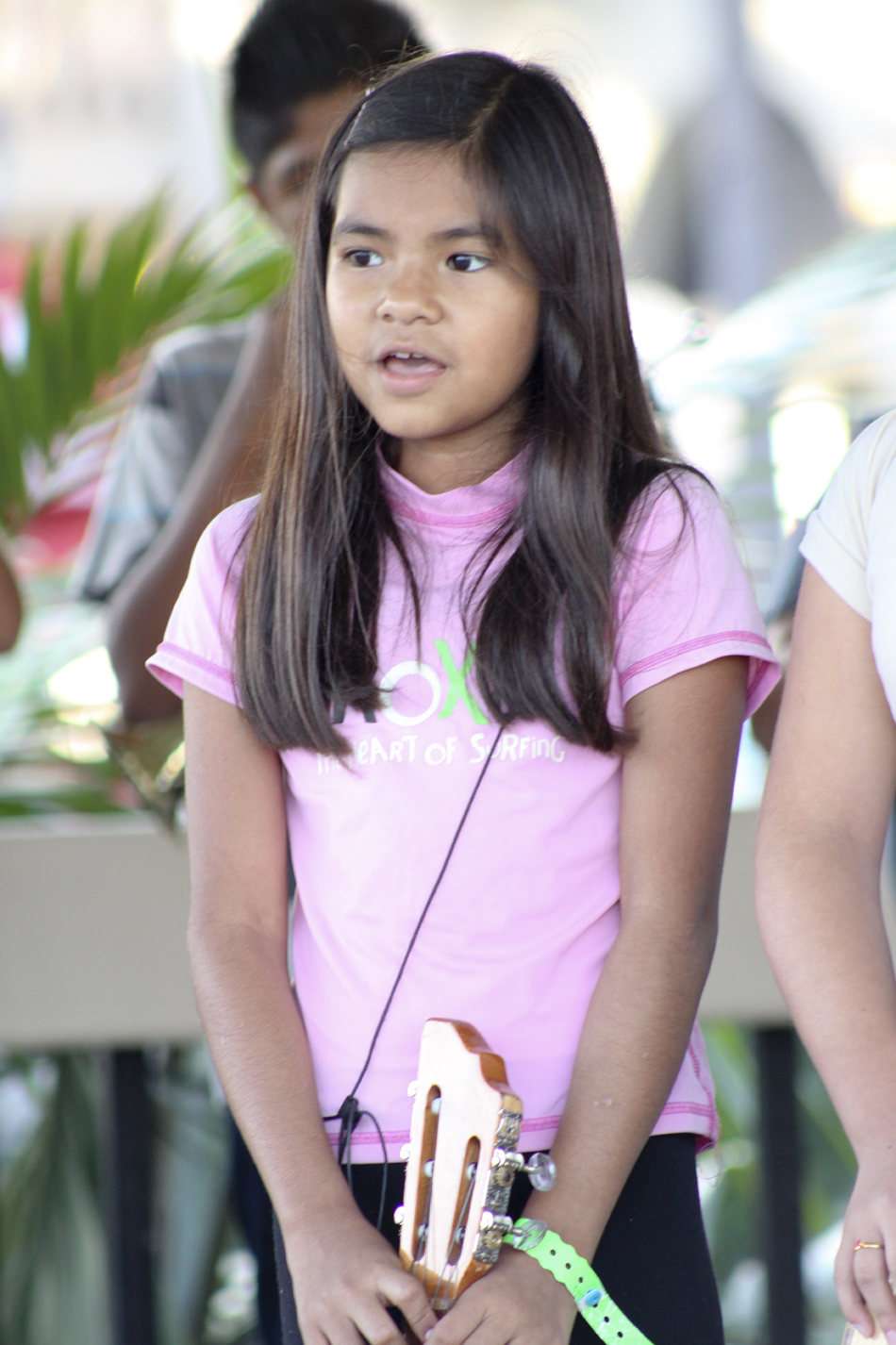 EVERYONE SINGS!
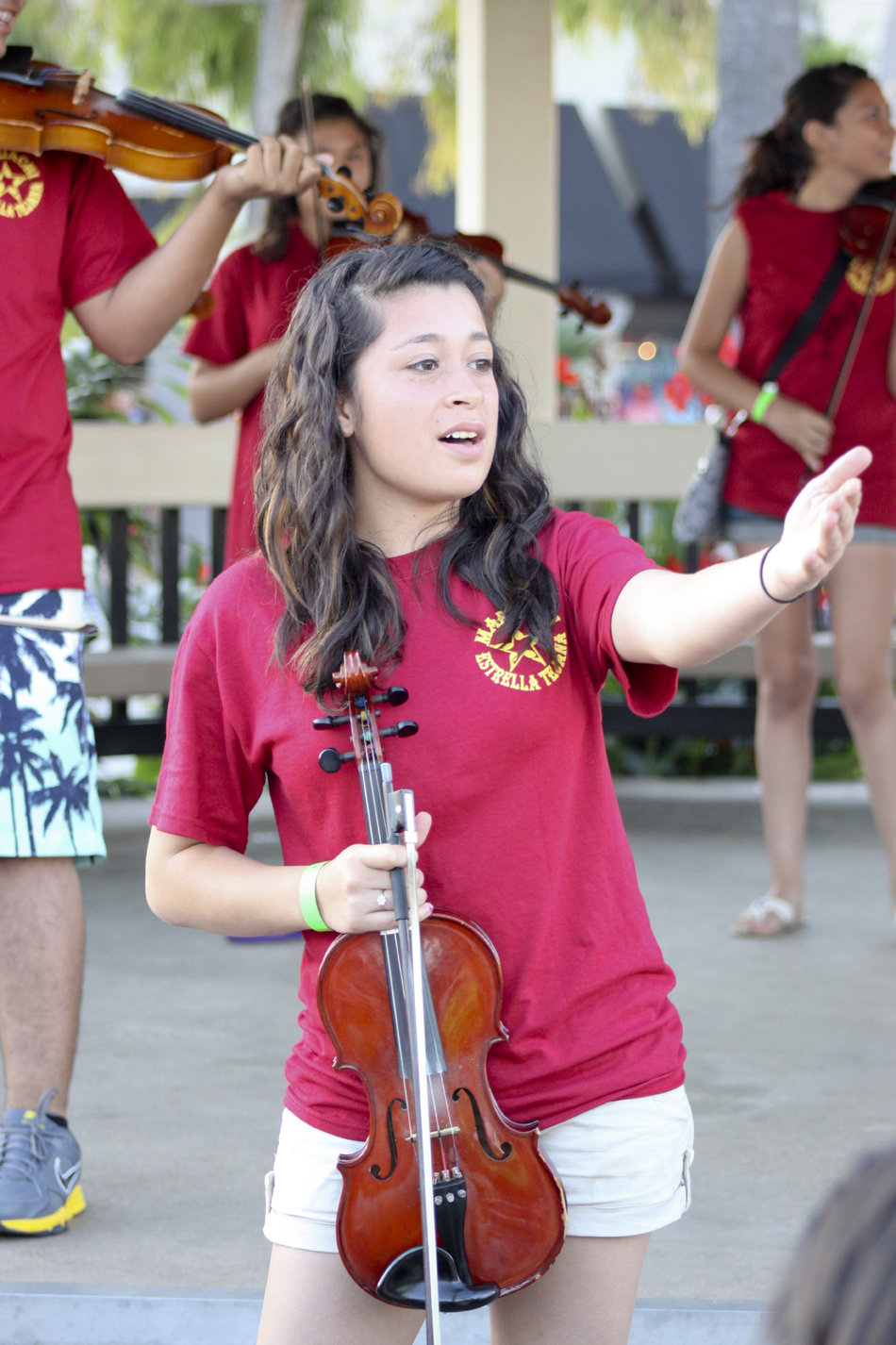 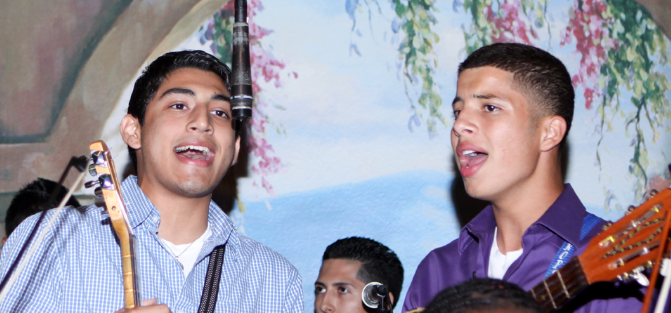 Bailey Middle School Mariachi Program – Year Two
Presentation and Materials posted at:
www.musicedconsultants.net/conference-materials
Q & A
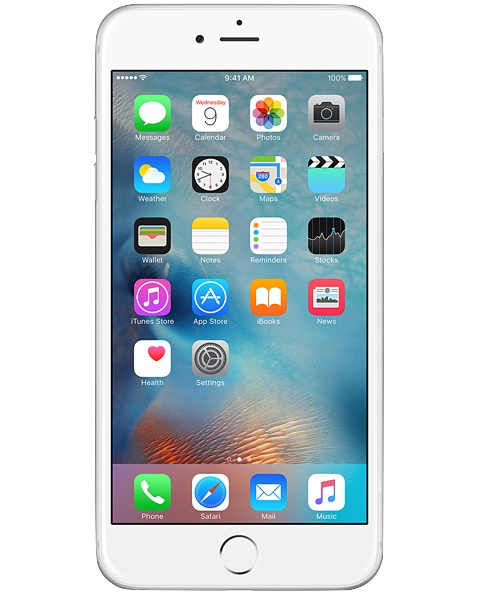 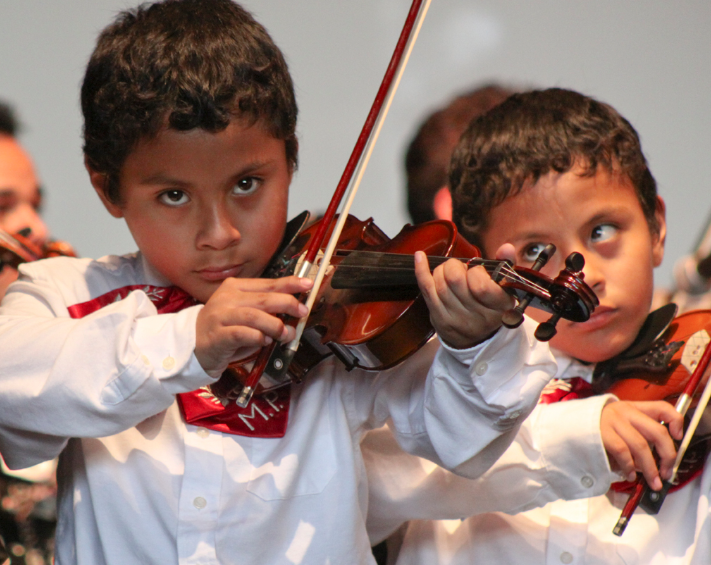 Marcia Neel
@MusicEdConsult
Jose Hernandez
@JoseSoldeMexico
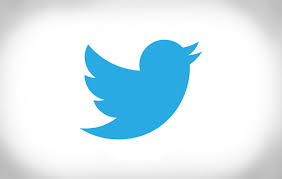 marcia@musicedconsultants.net
Got QR Scanner? Sign up for e-news
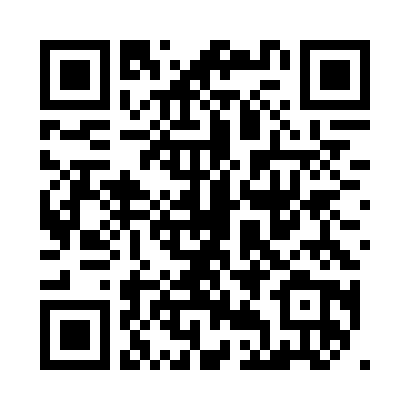 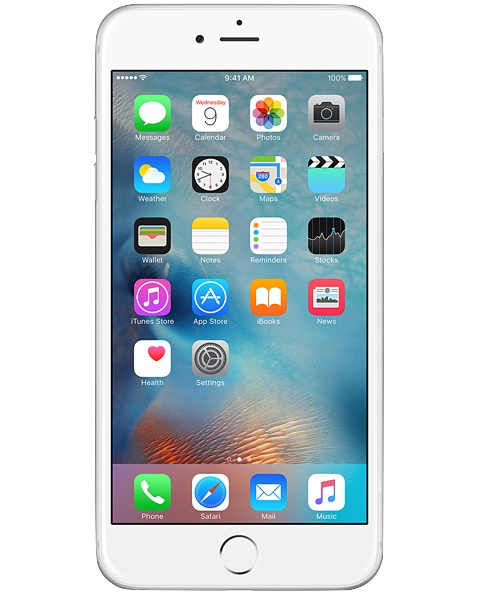 www.musicedconsultants.net/sign-up-for-e-news
Thank You, CLSBA
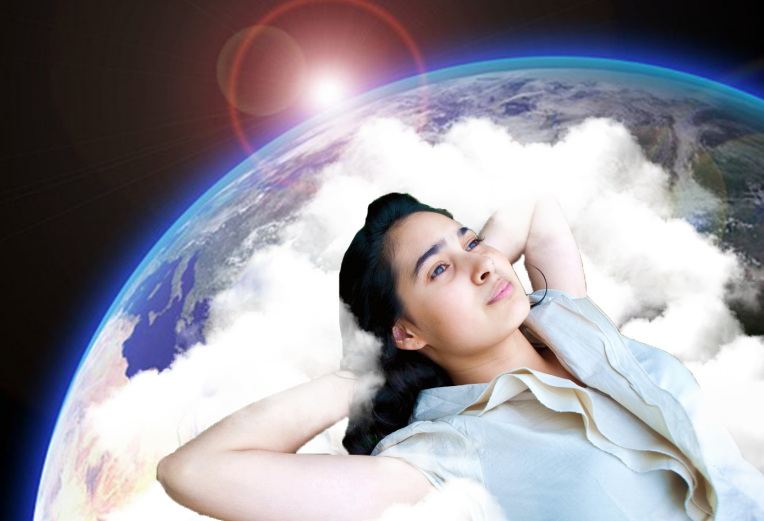